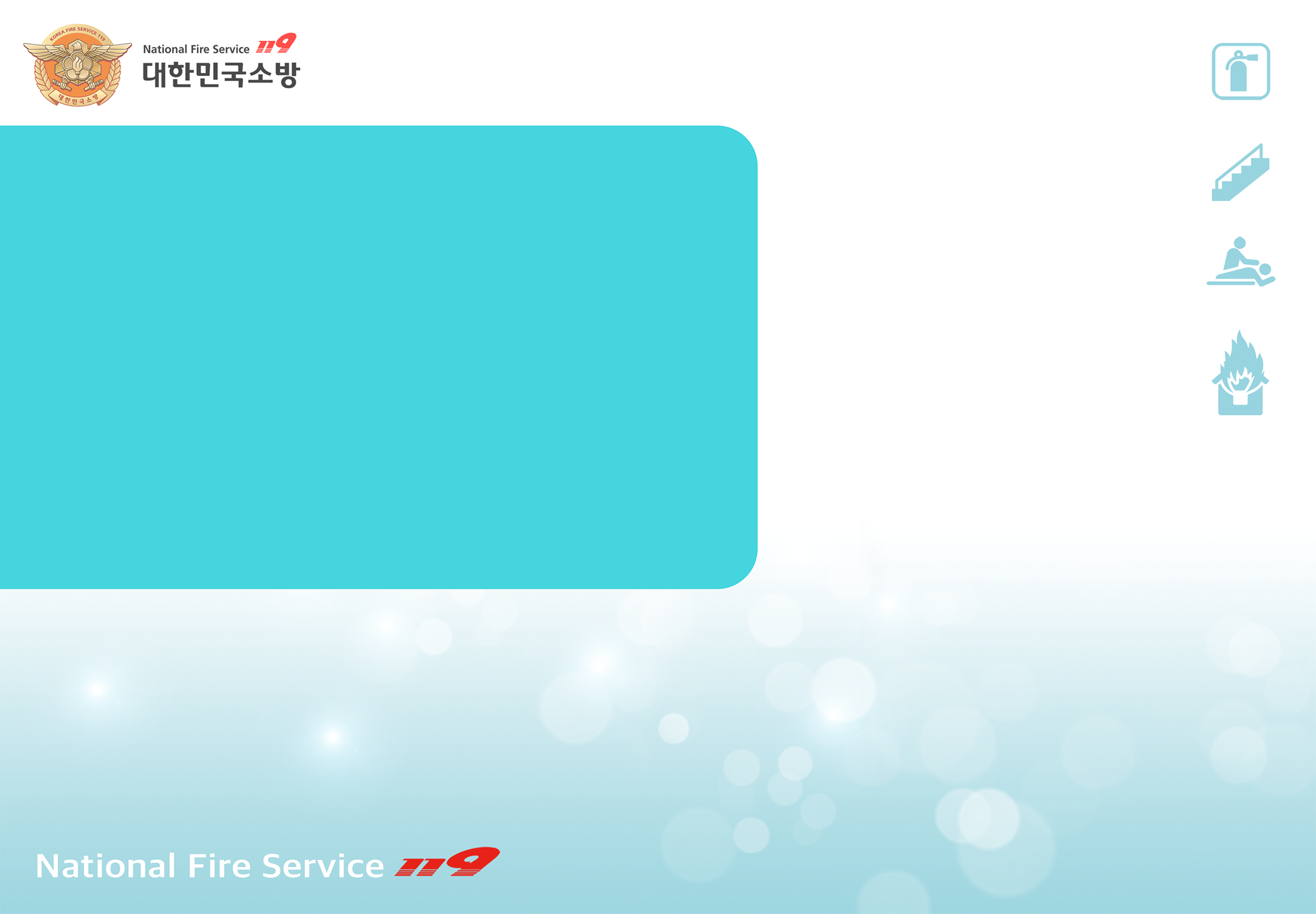 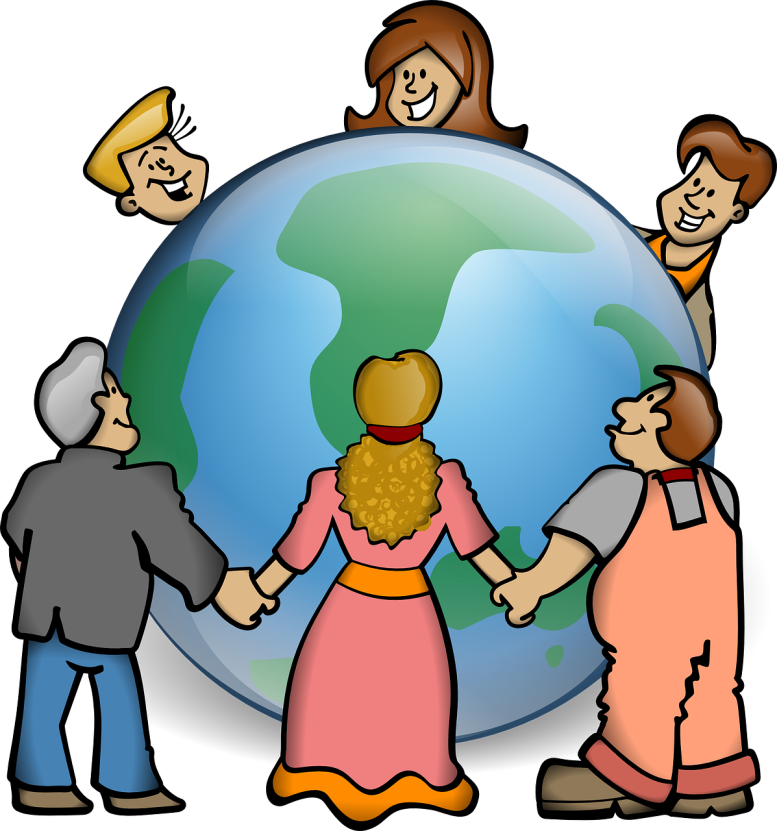 [ Tập.9 ]
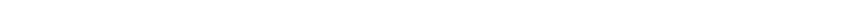 Hoả hoạnở quán karaoke
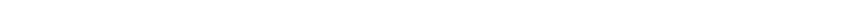 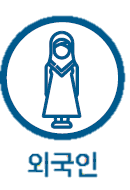 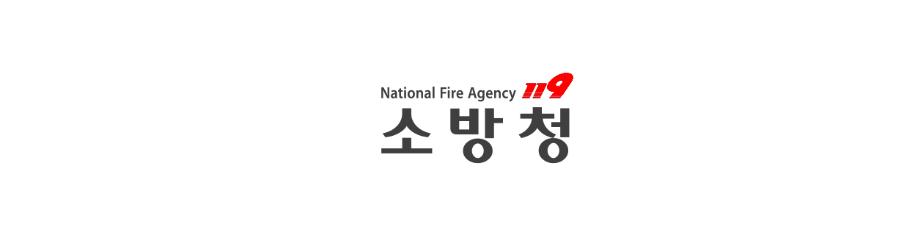 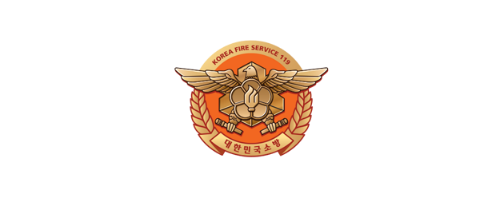 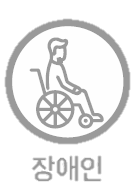 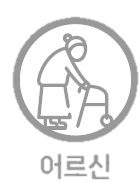 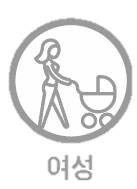 người nước ngoài
người lớn tuổi
phụ nữ
người tàn tật
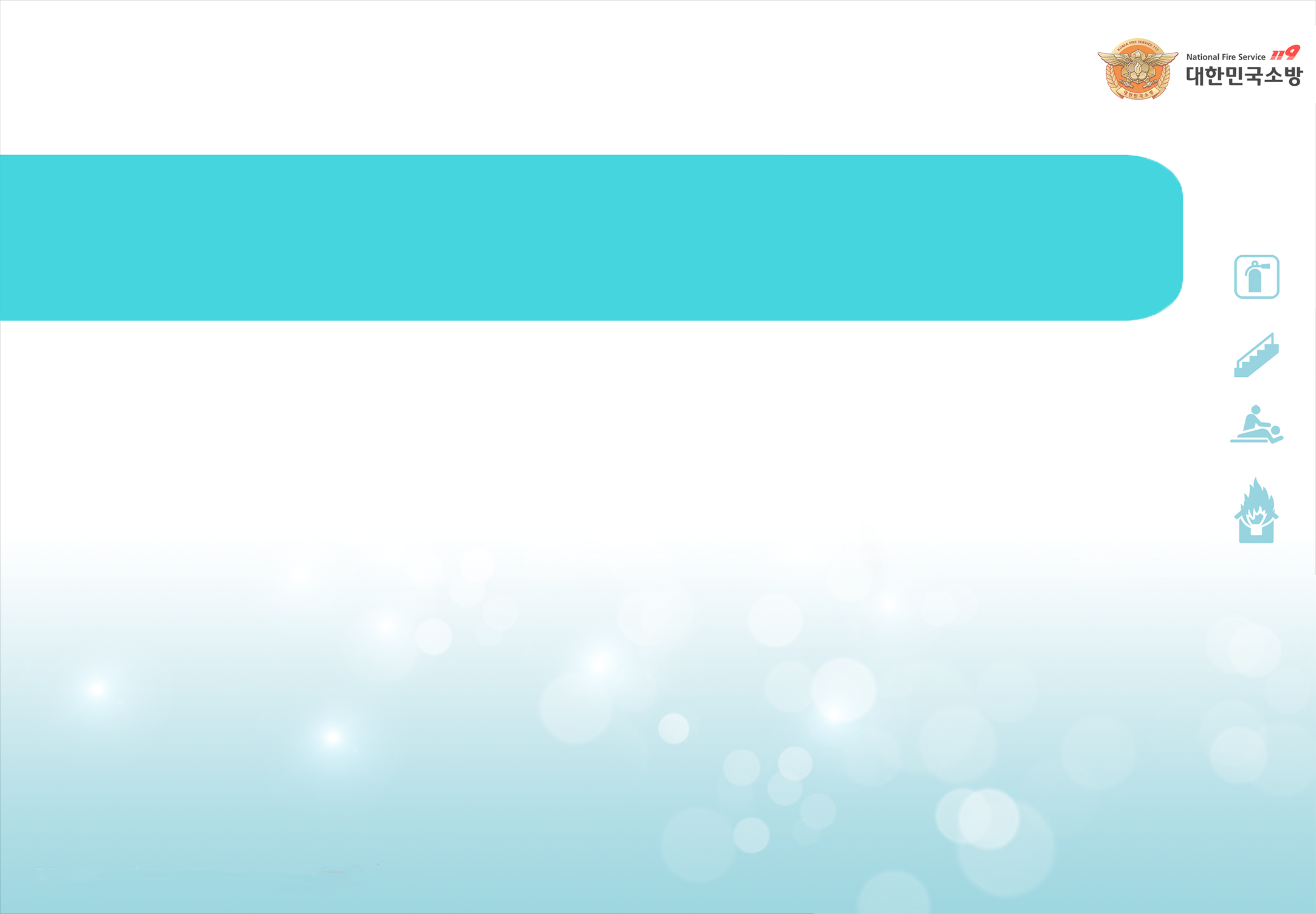 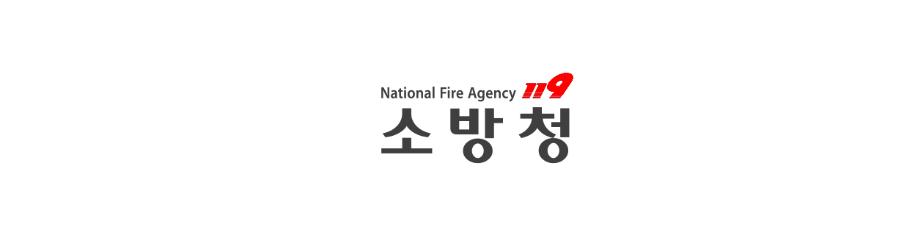 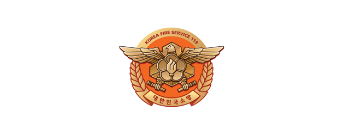 Contents
[Tập.9]
Hoả hoạn ở quán karaoke
Nguyên nhân sự thiếu an toàn ở quán karaoke_ 2p
Tình hình hoả hoạn ở các địa điểm công cộng_ 3p
Nguyên nhân cháy nổ ở phòng karaoke_ 6p
Yêu cầu về an toàn và thoát hiểm_ 11p
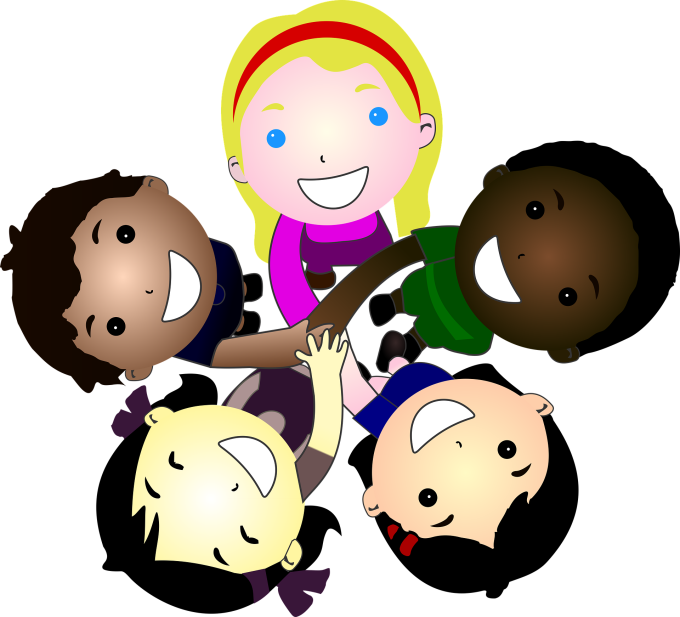 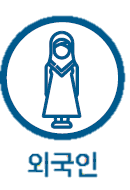 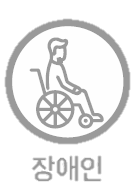 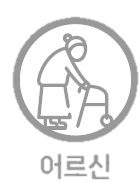 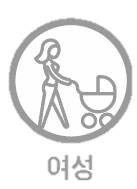 người nước ngoài
người lớn tuổi
phụ nữ
người tàn tật
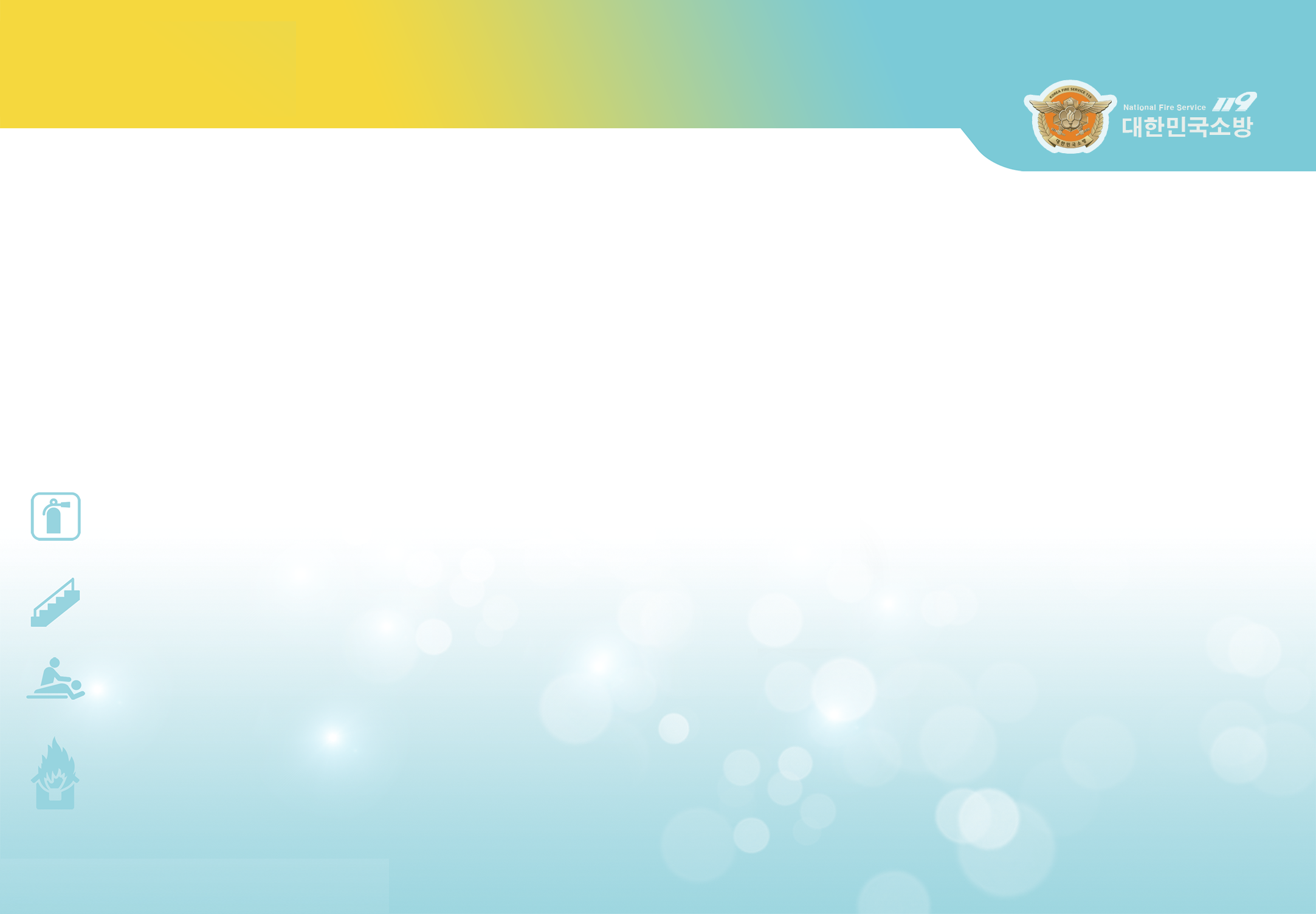 Nguyên nhân sự thiếu an toàn ở quán karaoke
1
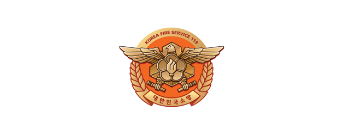 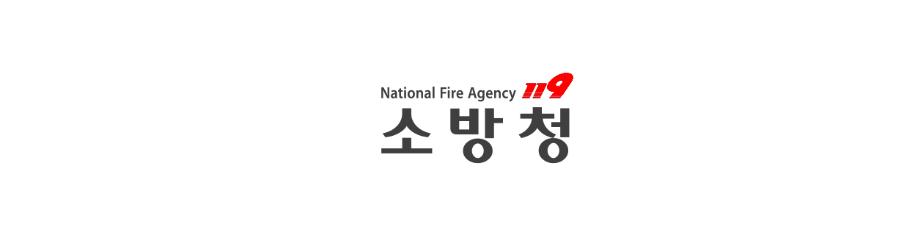 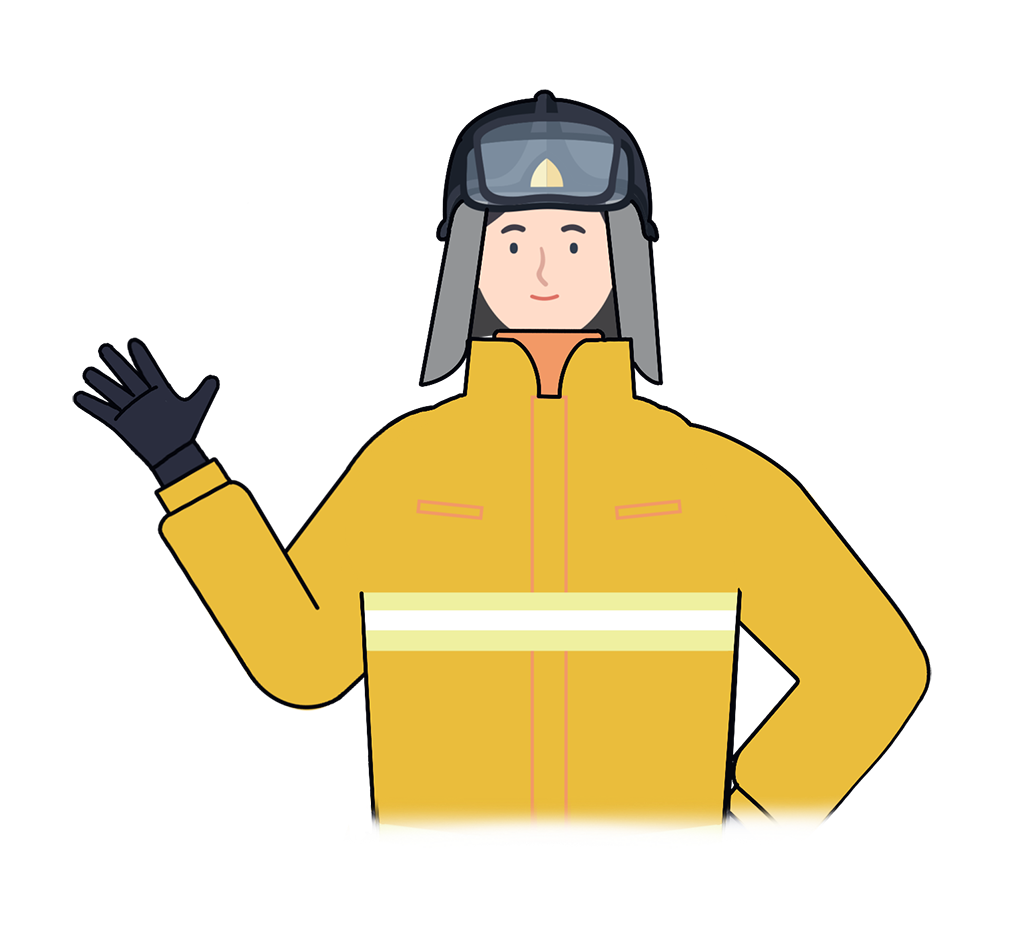 Do tiếng nhạc và tiếng hát mà đa phần mọi người không kịp nhận ra dấu hiệu của hoả hoạn gây nhiều thiệt hại về người khi xảy ra hoả hoạn
“
Tìm hiểu trên 2 cửa thoát hiểm mỗi khi bước vào phòng karaoke
Nếu màn hình tắt hoặc nghe thấy thông báo hoả hoạn cần bình tĩnh thoát hiểm ngay
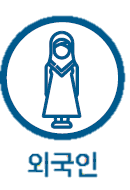 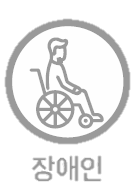 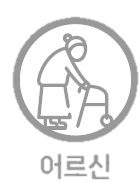 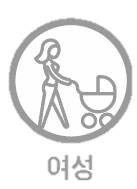 “
2
người nước ngoài
người lớn tuổi
phụ nữ
người tàn tật
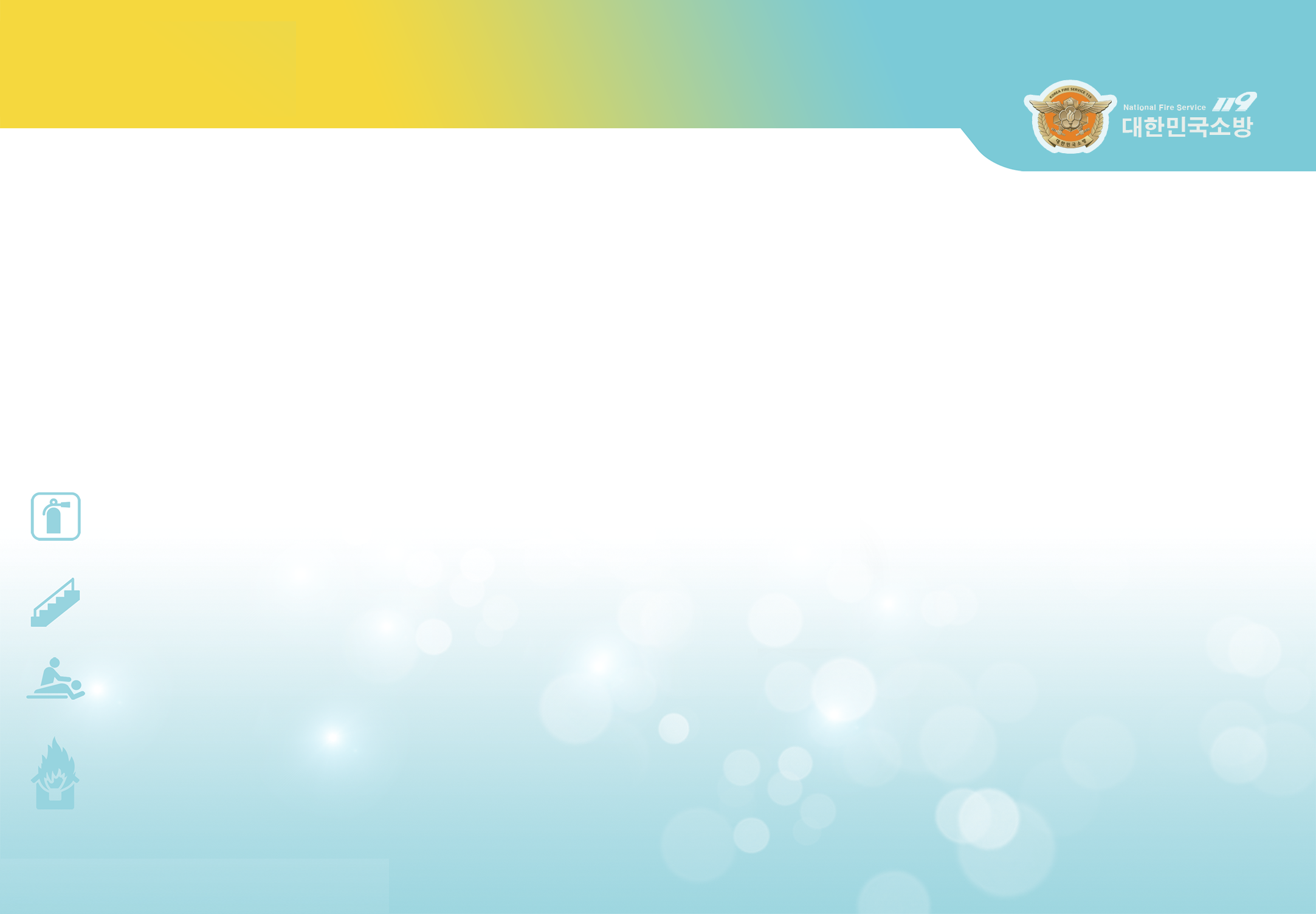 Tình hình hoả hoạn ở các địa điểm công cộng
2
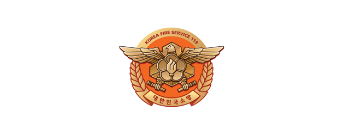 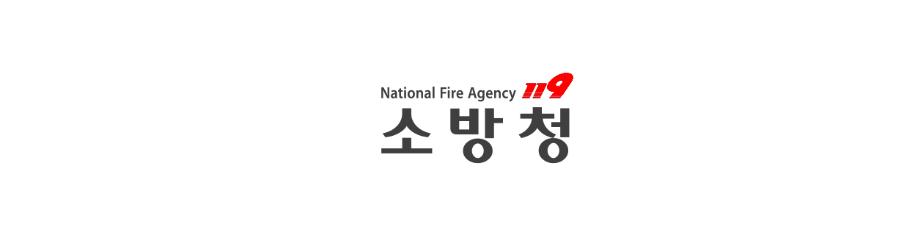 Trong 5 năm tăng lên 3101 vụ,chiếm 1,43% tổng số vụ hoả hoạn

Thương vong về người là 269 tăng 2,40%
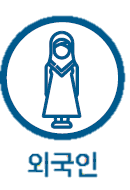 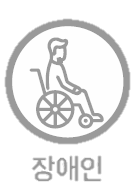 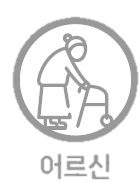 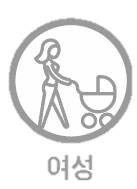 3
người nước ngoài
người lớn tuổi
phụ nữ
người tàn tật
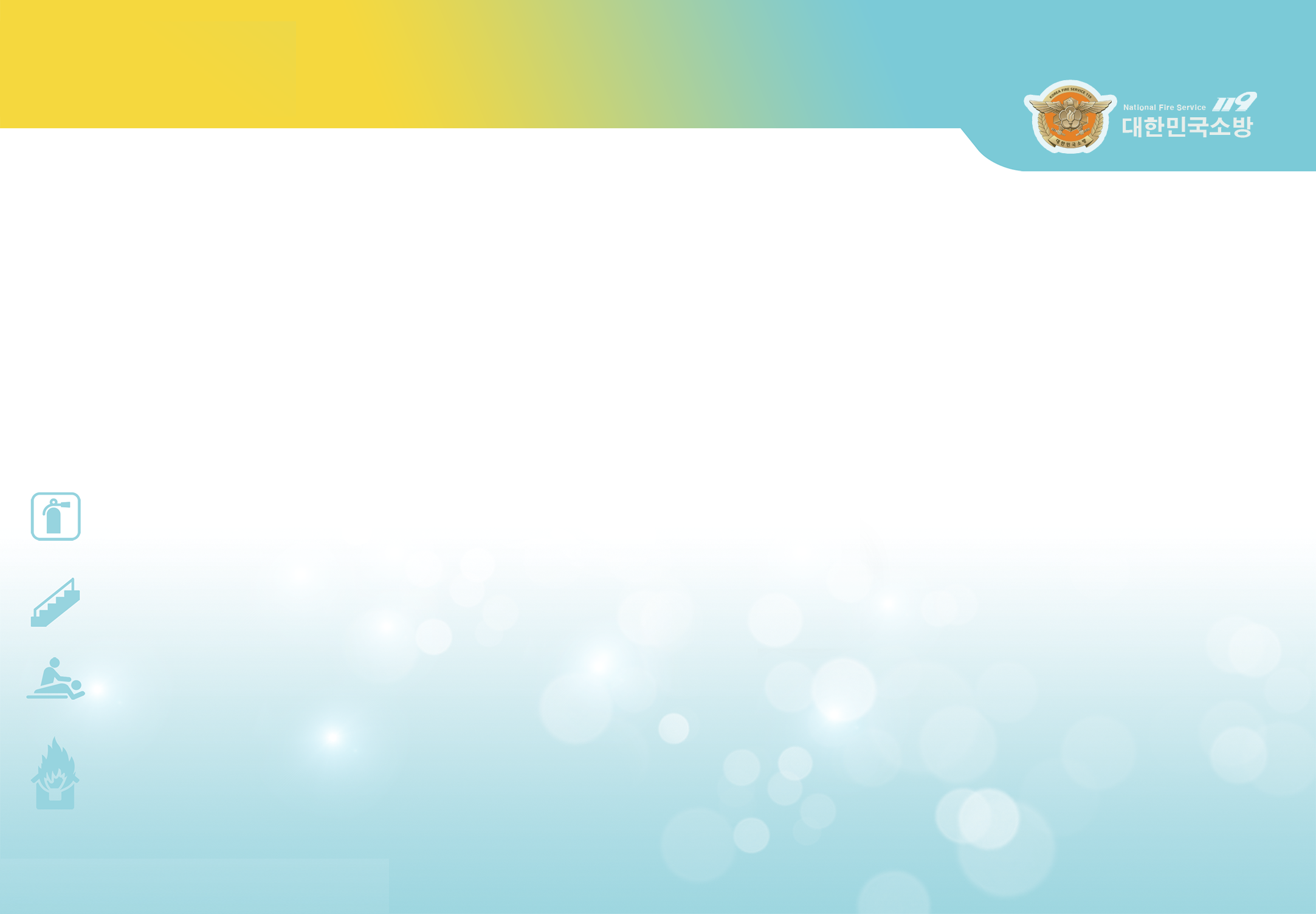 Tình hình hoả hoạn ở các địa điểm công cộng
2
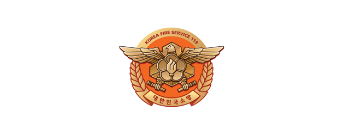 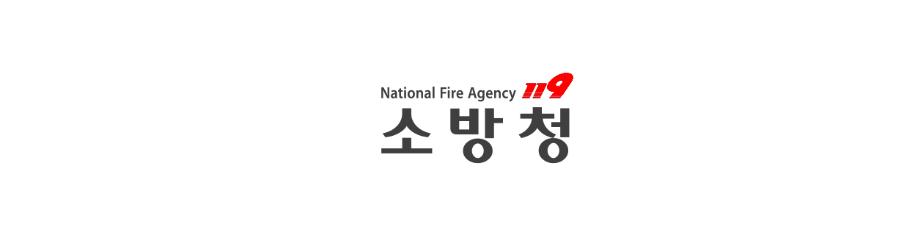 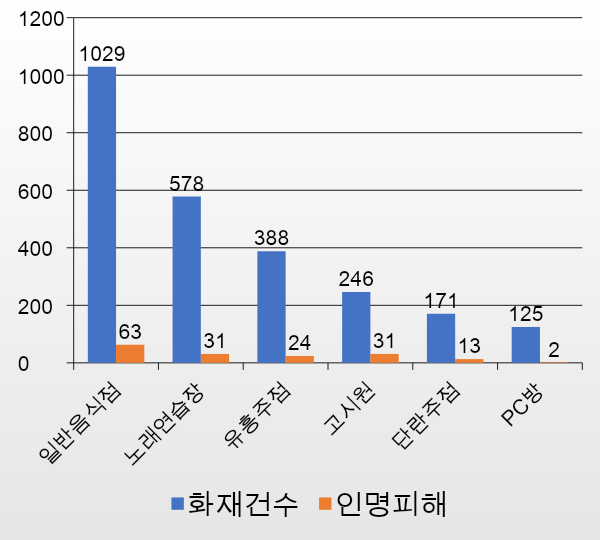 ”
Số vụ hoả hoạn ở quán karaoke  ít hơn so với các quán ăn hay cửa hàng khác nhưng số thương vong về người lại gấp nhiều lần

    Nguyên nhân do hệ thống đường đi và phòng ốc được thiết kế chật hẹp
“
Nhà hàng
Phòng hát
Phòng trọ
Cơ sở giải trí
Phòng game
Phòng karaoke
Số vụ hoả hoạn
Thương vong về người
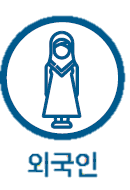 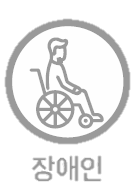 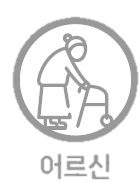 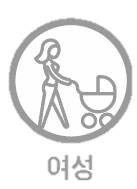 4
người nước ngoài
người lớn tuổi
phụ nữ
người tàn tật
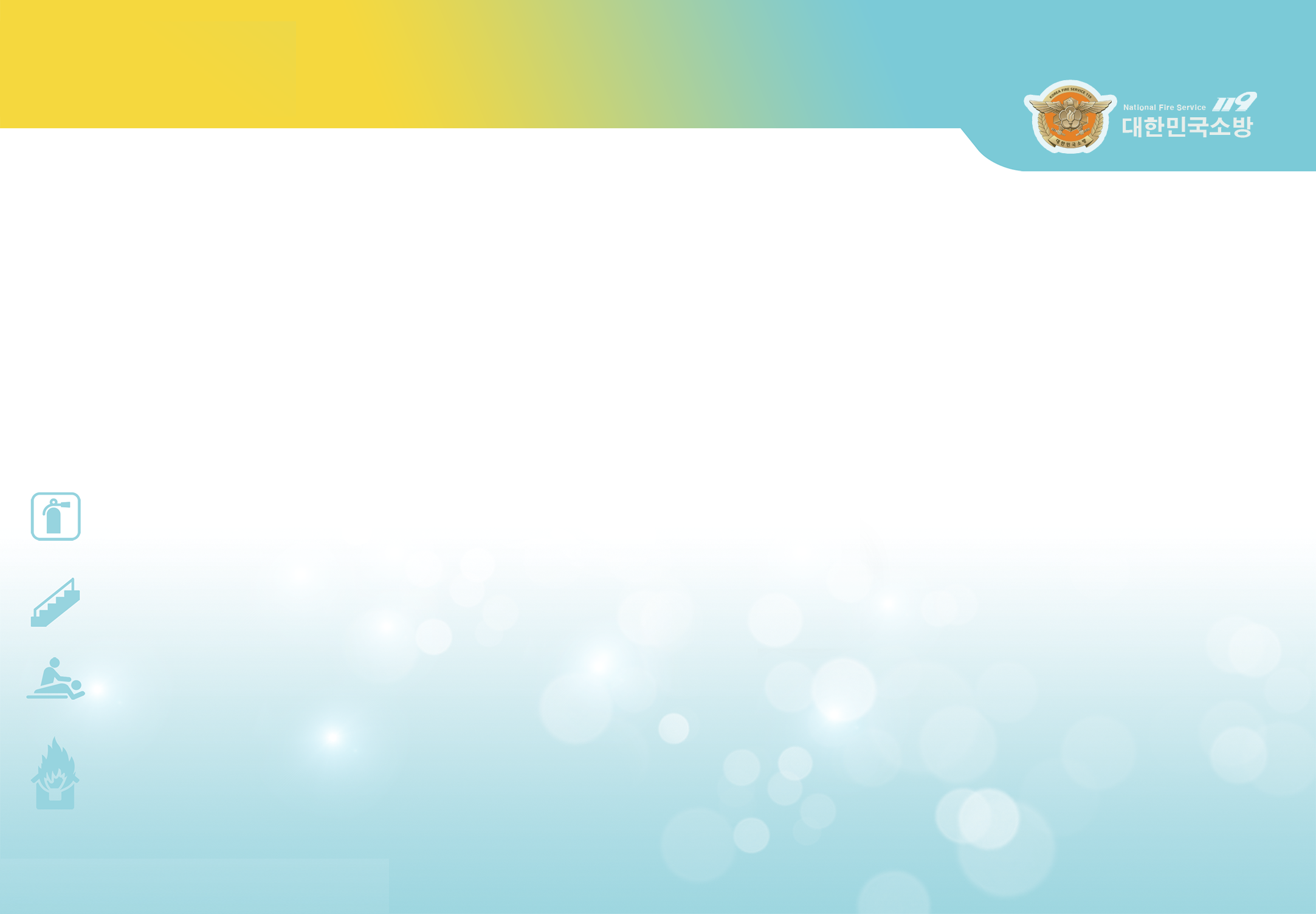 Tình hình hoả hoạn ở các địa điểm công cộng
2
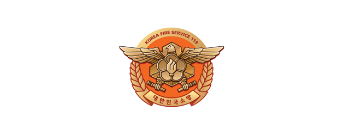 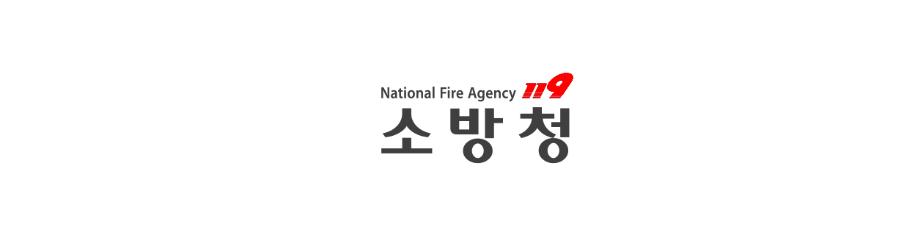 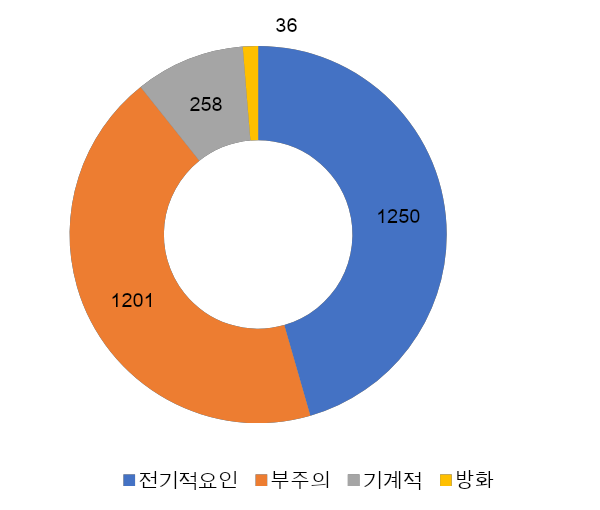 “
Nguyên nhân do điện 1,250 vụ(40.3%)

    Bất cẩn  1,201 vụ(38.7%)

    Bất cẩn: thuốc lá, nấu ăn
           chơi đùa với lửa v..v
”
Nguyên nhân
Nguyên nhân do điện        Bất cẩn      Tính máy móc       Phòng cháy
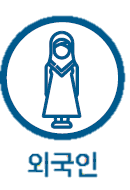 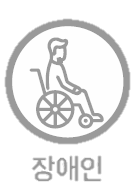 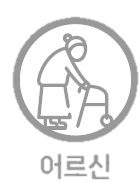 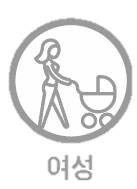 5
người nước ngoài
người lớn tuổi
phụ nữ
người tàn tật
Nguyên nhân cháy nổ ở phòng karaoke
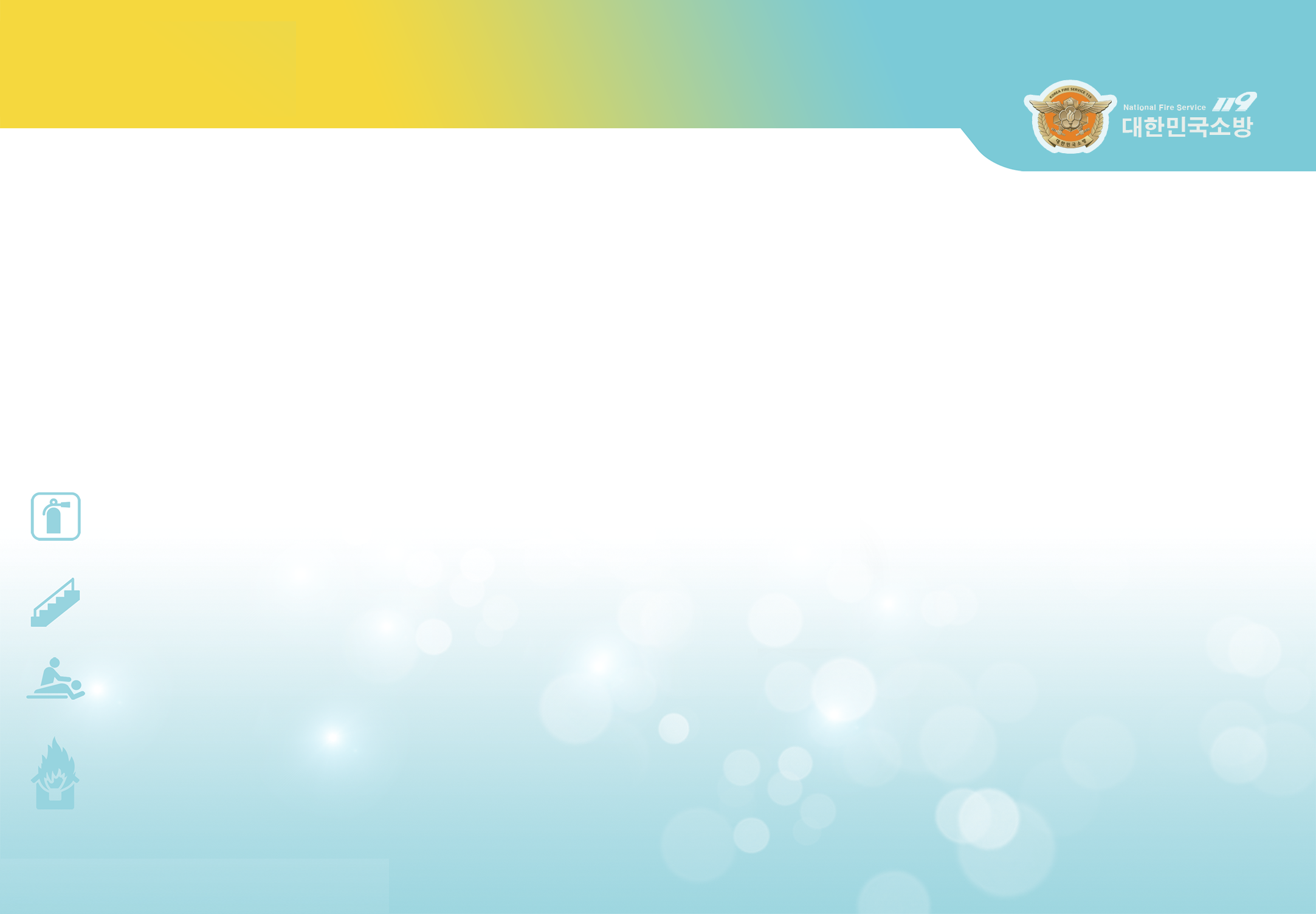 3
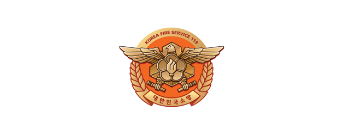 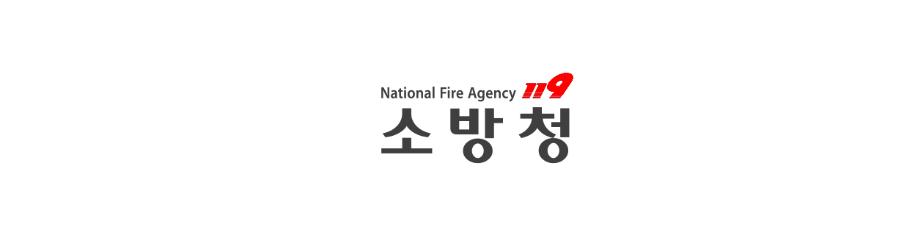 Nguyên nhân do điện               Do sai sót trong lắp ráp hoặc thiết bị máy hát cũ kĩ lạc hậu
              Do quá tải nguồn điện
              hở dây hoặc nguồn điện do ẩm và mưa
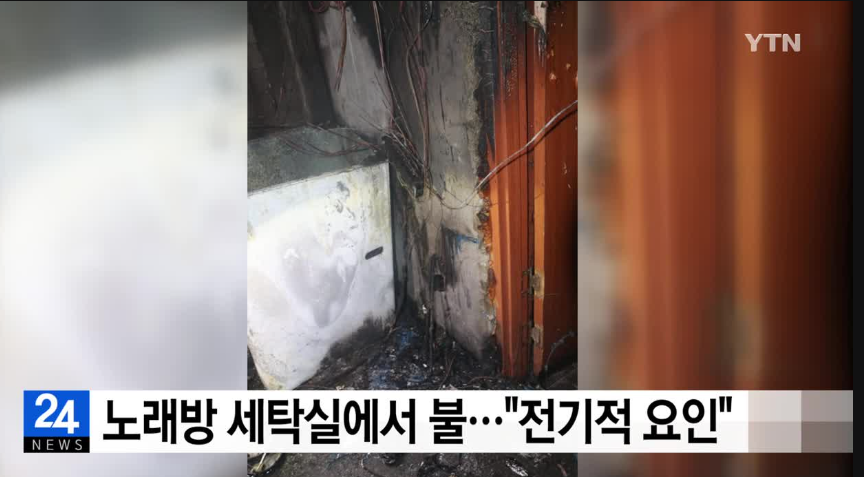 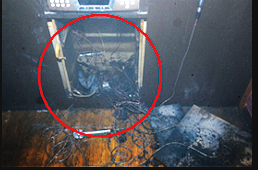 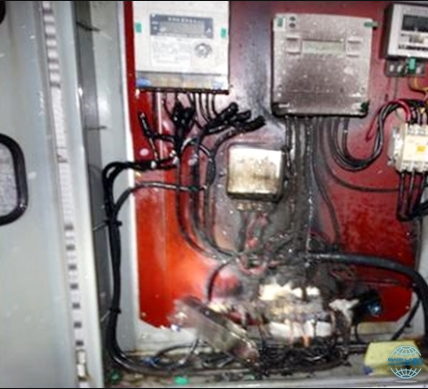 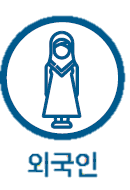 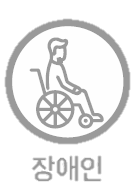 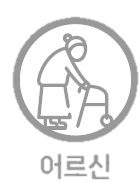 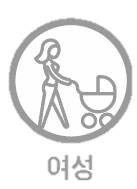 6
người nước ngoài
người lớn tuổi
phụ nữ
người tàn tật
Nguyên nhân cháy nổ ở phòng karaoke
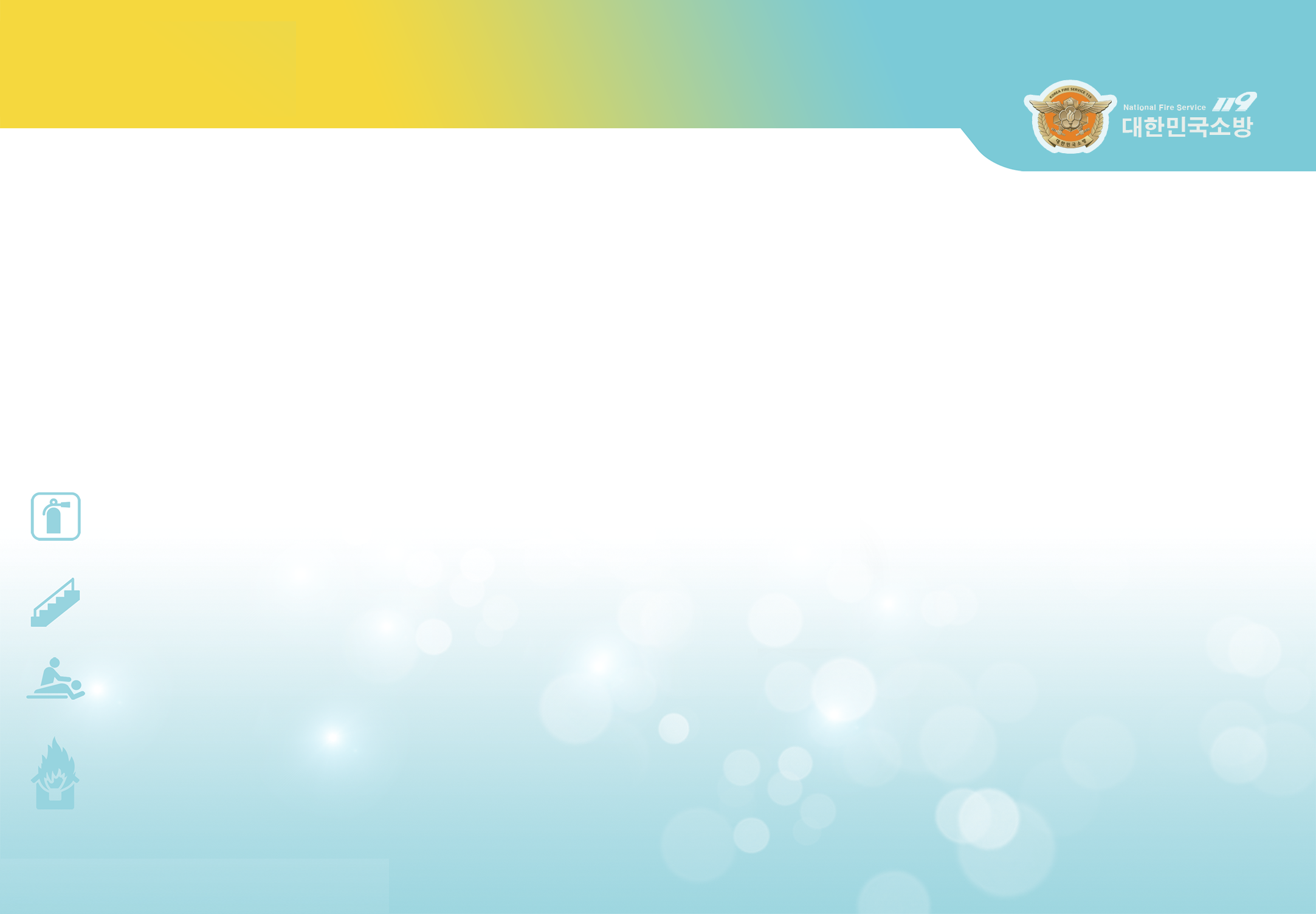 3
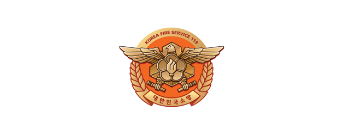 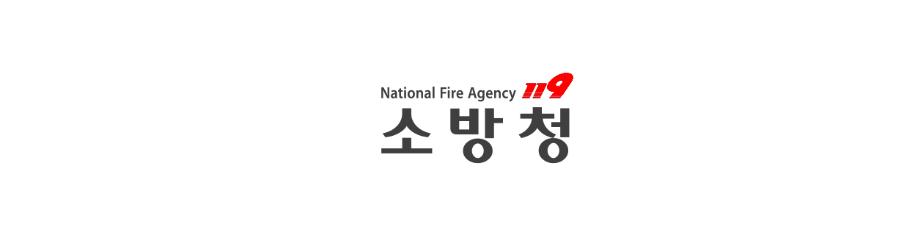 Do tàn thuốc lá
 Hoả hoạn ra vứt tàn thuốc lá bừa bãi trong phòng hát
 Hút thuốc khi say và không nhận biết được hoả hoạn
 Vứt tàn thuốc lá vào túi giấy khi tàn thuốc chư tắt hẳn gây cháy
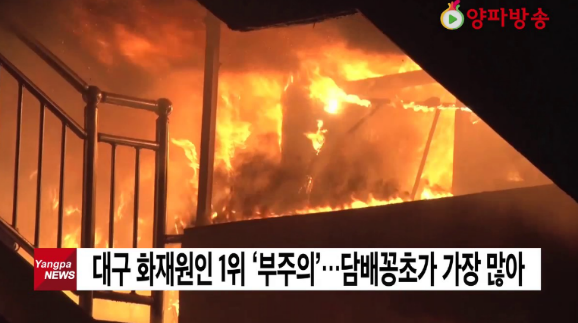 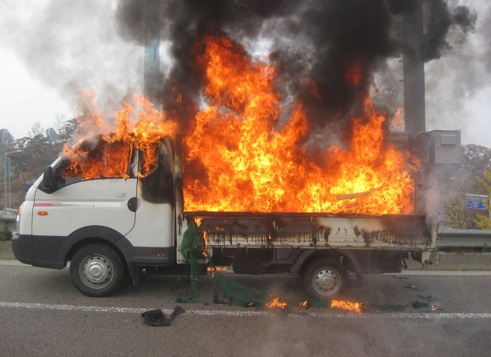 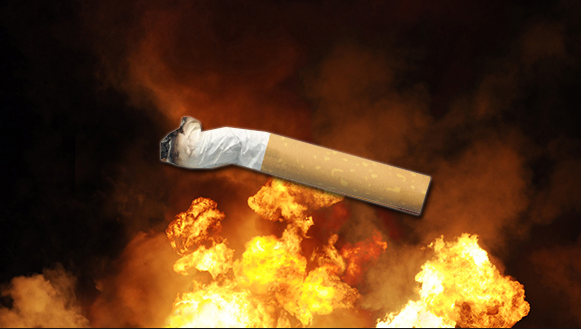 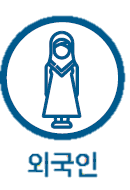 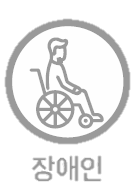 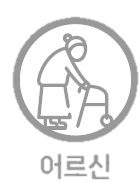 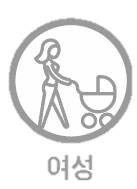 7
người nước ngoài
người lớn tuổi
phụ nữ
người tàn tật
Nguyên nhân cháy nổ ở phòng karaoke
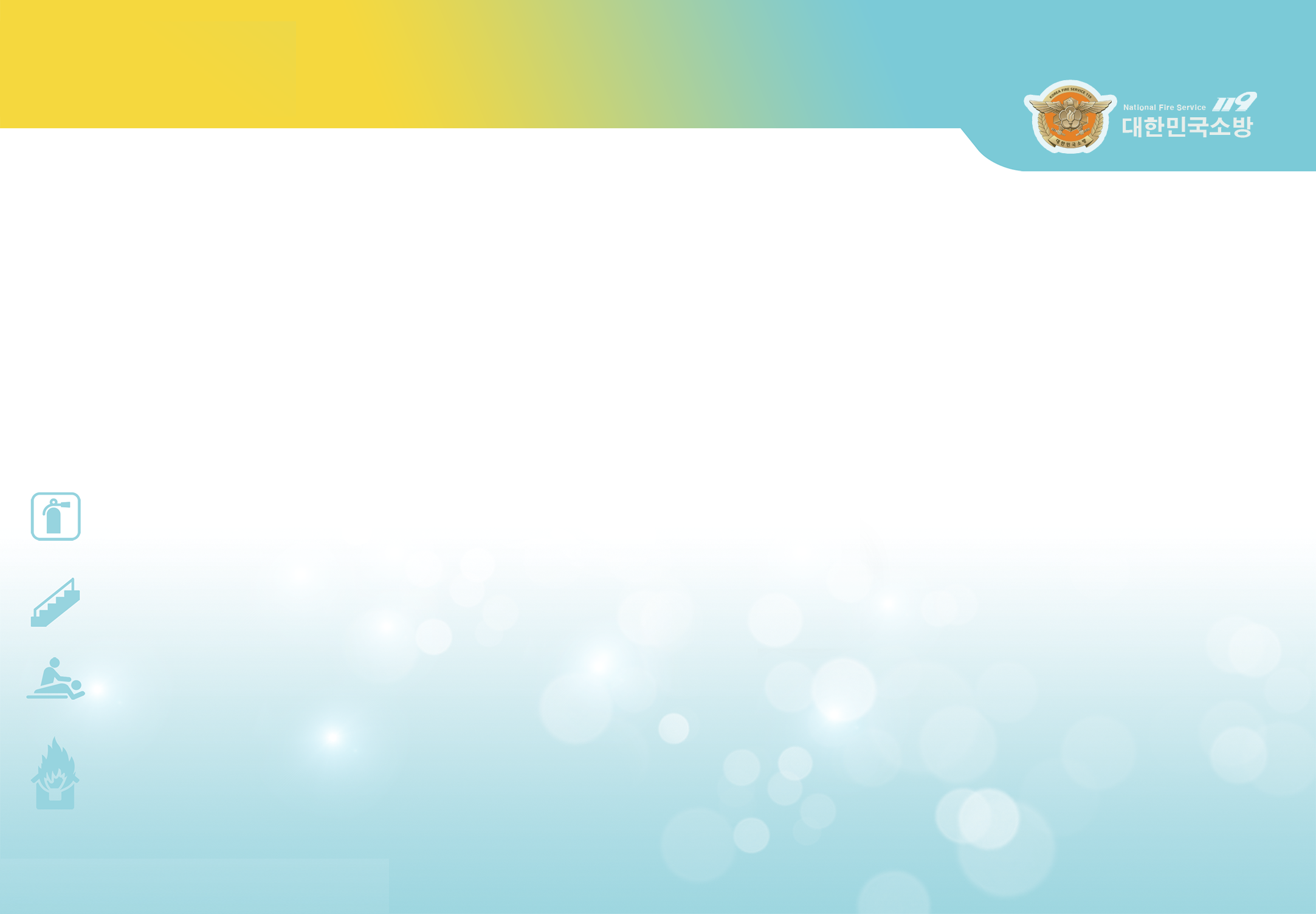 3
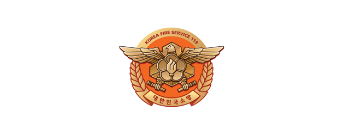 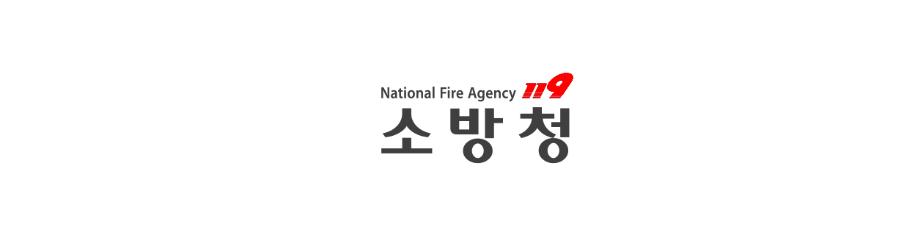 Tàn thuốc chưa tắt hẳn? 
Vứt tàn thuốc bừa bãi gây hoả hoạn
Năm 2015 bắt đầu nhập loại thuốc lá với phần thân là thành phần khó gây cháy

Thuốc sẽ tự động tắt khi châm lửa mà không hútNhận được chứng nhận về khả năng làm giảm khả năng gây hoả hoạn
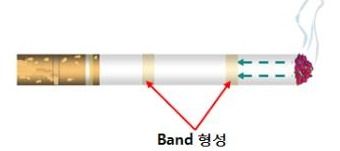 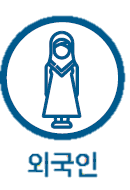 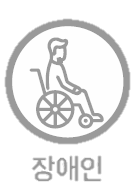 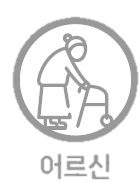 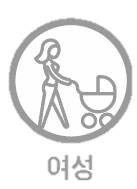 8
người nước ngoài
người lớn tuổi
phụ nữ
người tàn tật
Nguyên nhân cháy nổ ở phòng karaoke
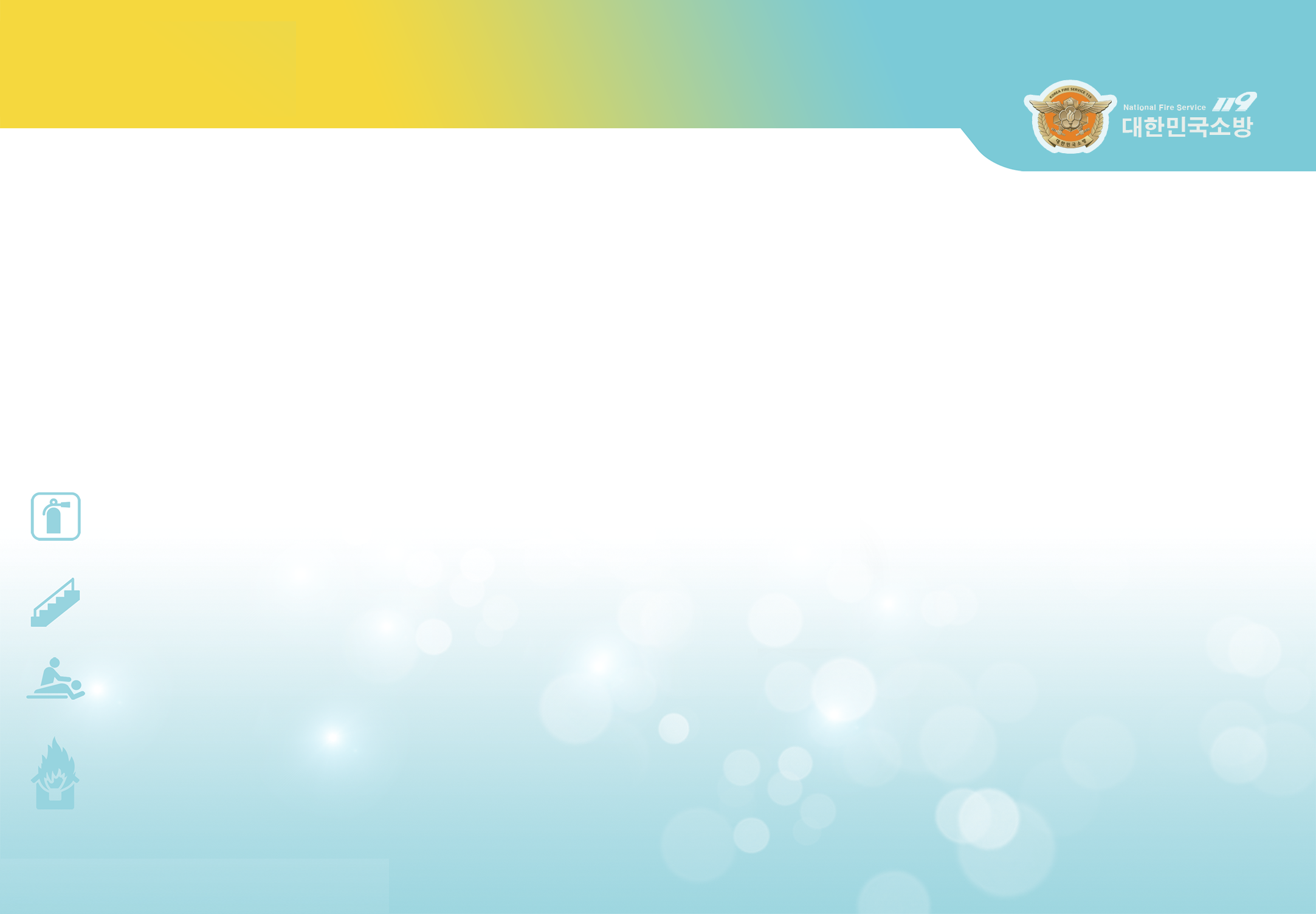 3
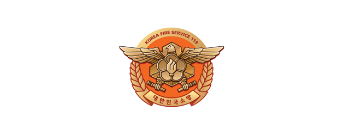 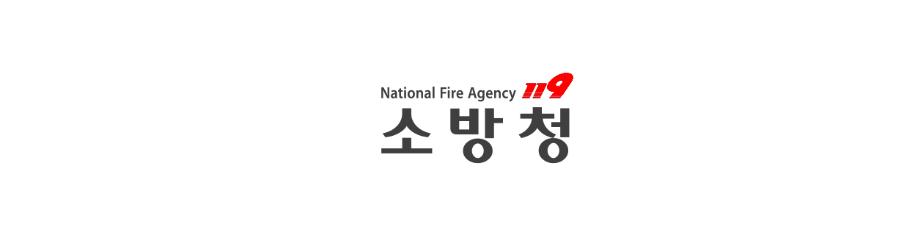 Mọi vật đều có điểm bắt lửa thấp hơn điểm phát lửa
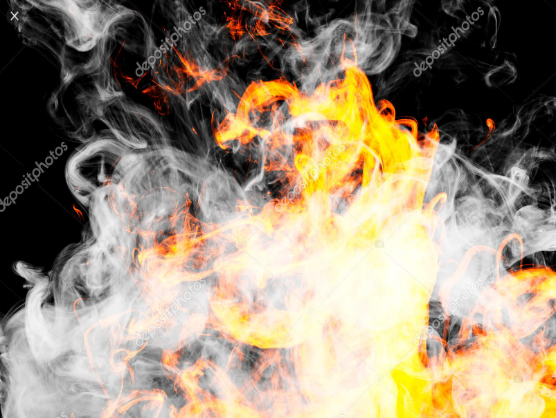 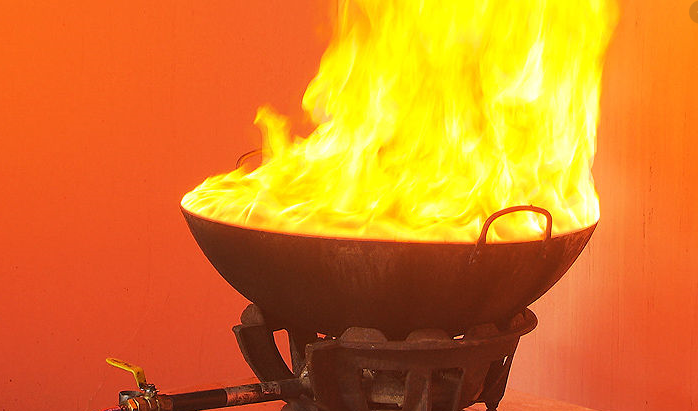 Điểm bắt lửa
Điểm bùng phát lửa
Nhiệt độ khi lửa bùng cháy mà không cần điểm bắt lửa
Nhiệt độ thấp nhất khi bắt đầu bắt lửa
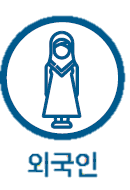 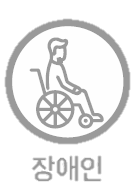 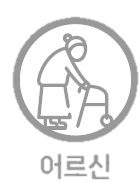 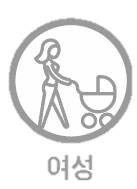 9
người nước ngoài
người lớn tuổi
phụ nữ
người tàn tật
Nguyên nhân cháy nổ ở phòng karaoke
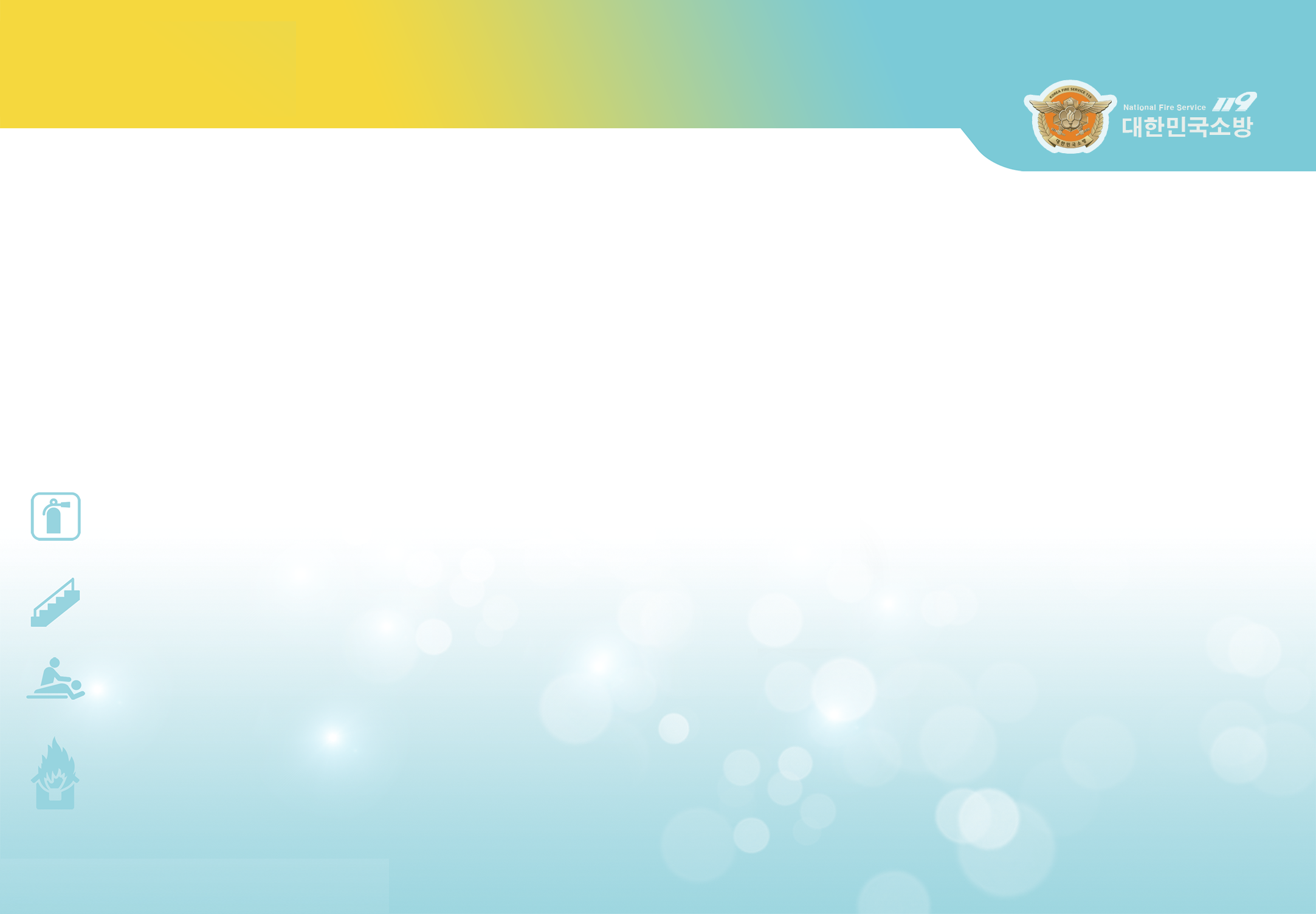 3
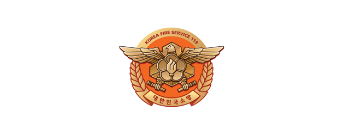 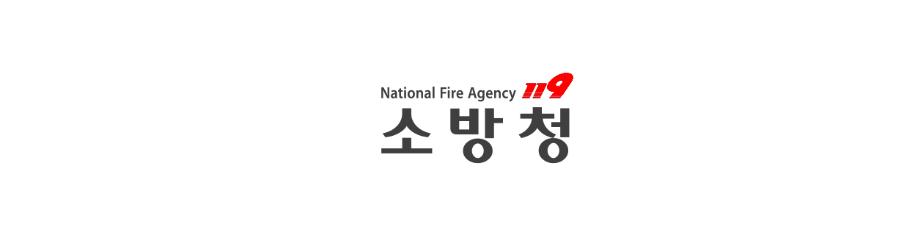 “Thuốc lá điện tử không thể gây cháy và vô hại?
Thuốc lá điện từ (pin) có thể gây cháy nổ

Bảo quản pin bằng thiết bị riêng
Đọc kĩ hướng dẫn sử dụng pin và quy tắc an toàn khi dùng thuốc lá điện tửKhông sạc khi ngủ hay ra ngoài !
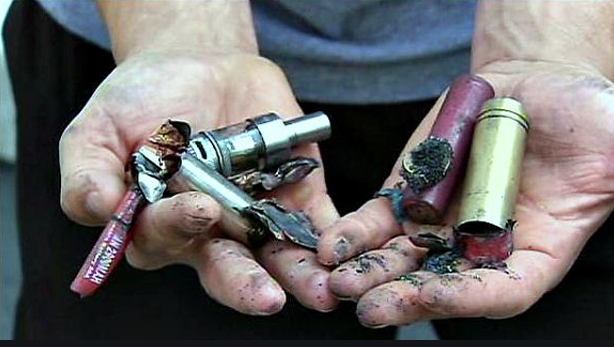 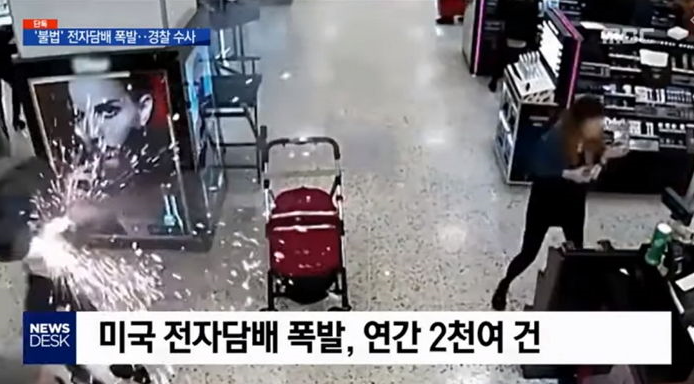 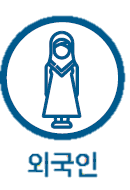 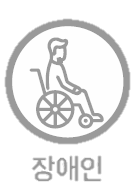 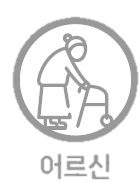 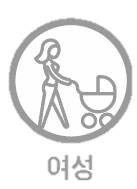 10
người nước ngoài
người lớn tuổi
phụ nữ
người tàn tật
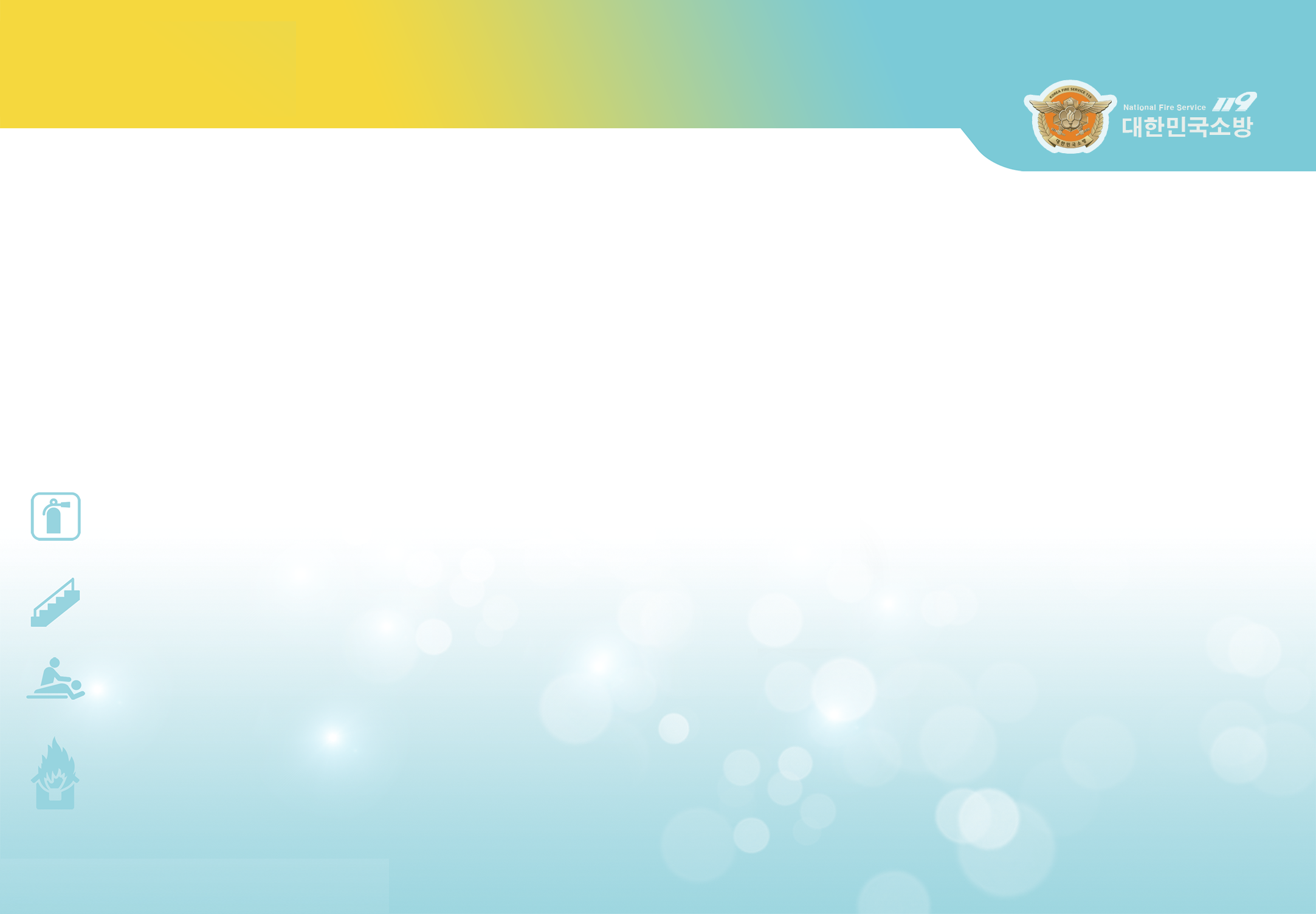 Yêu cầu về an toàn và thoát hiểm
4
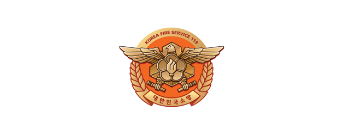 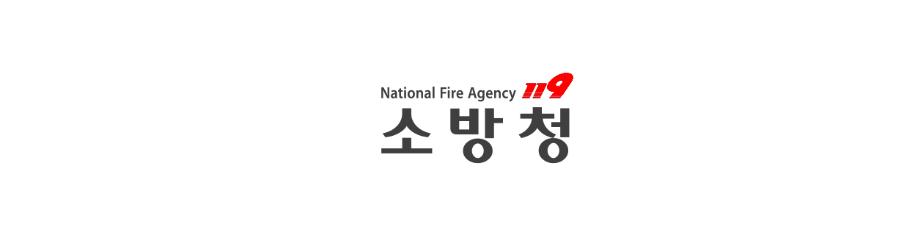 (Màn hình hướng dẫn)
(Đèn di động)
(Chuông)
(Đèn báo)
(Bình chữa cháy) cháy)
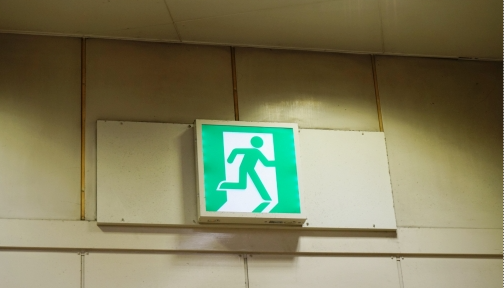 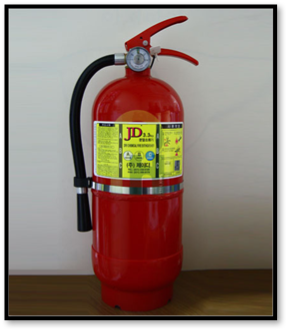 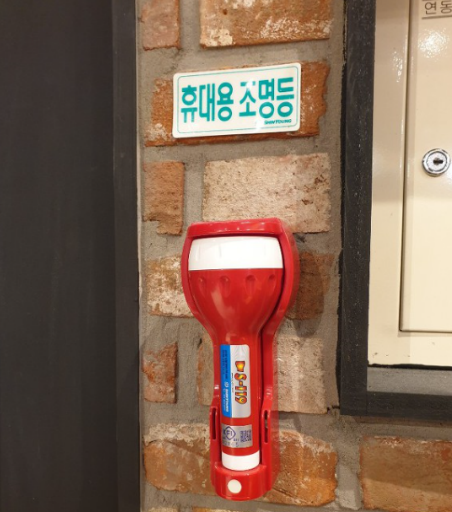 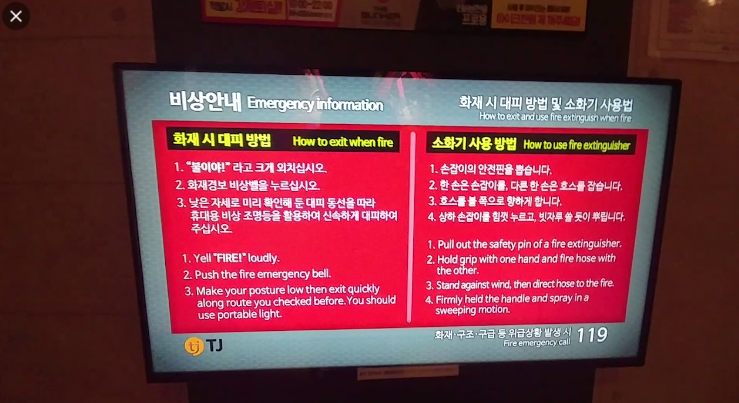 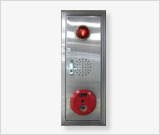 Lắp đặt thiết bị chặn âm thanh tự động để ngăn hoả hoạnKiểm tra trên 2 cửa ra vào và 
Xác định vị trí đèn pin di động và sử dụng khi mất điện
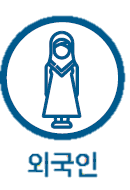 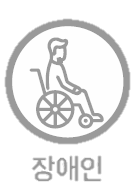 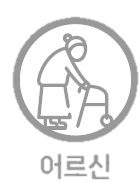 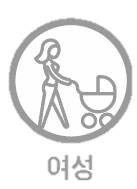 11
người nước ngoài
người lớn tuổi
phụ nữ
người tàn tật
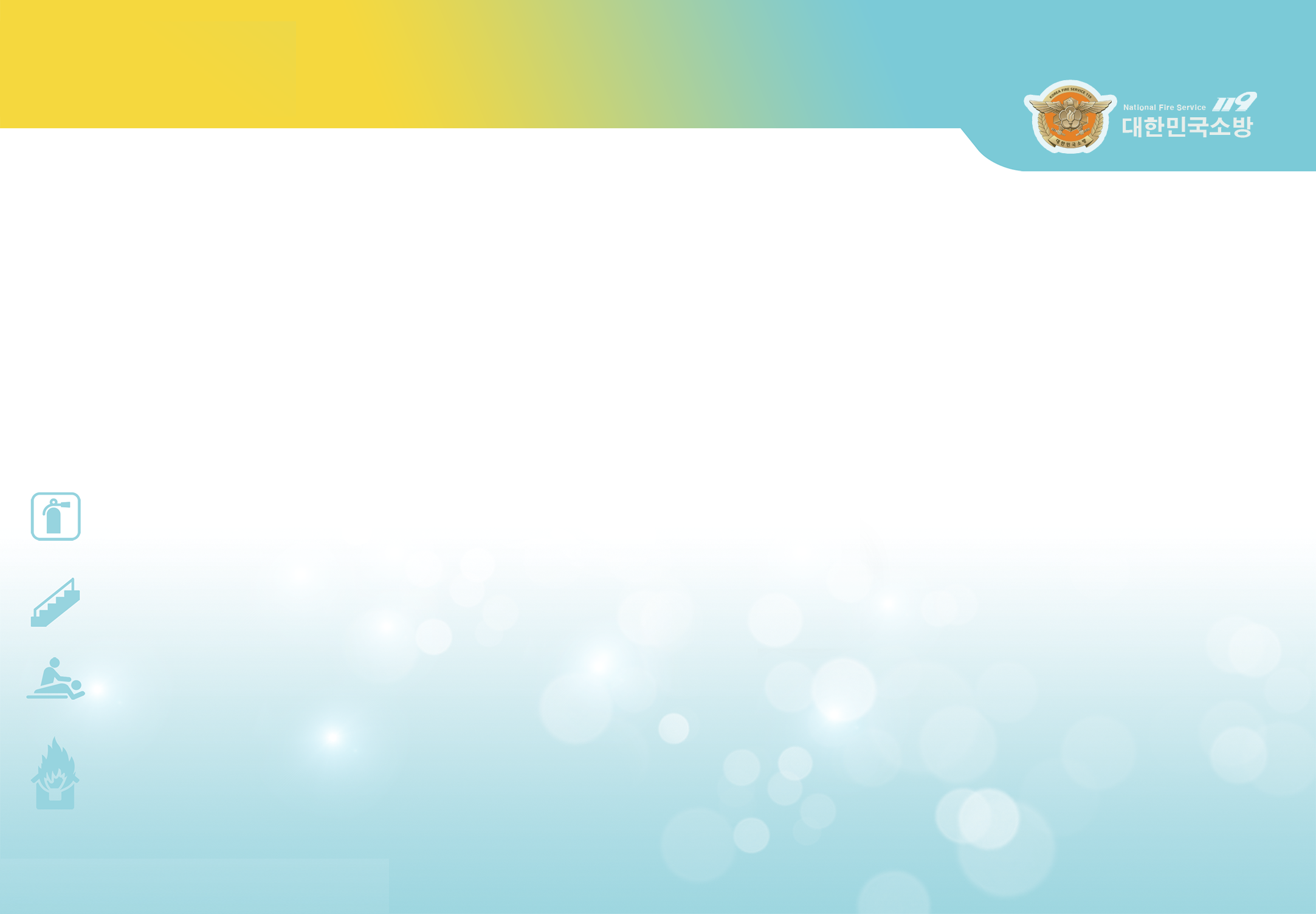 Yêu cầu về an toàn và thoát hiểm
4
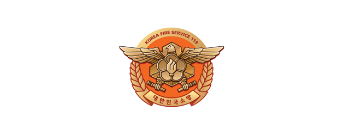 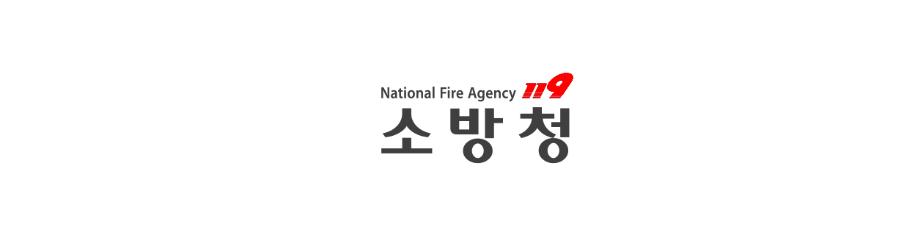 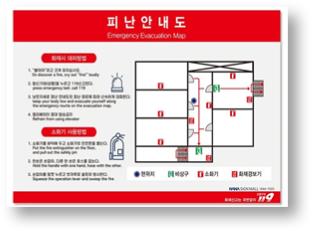 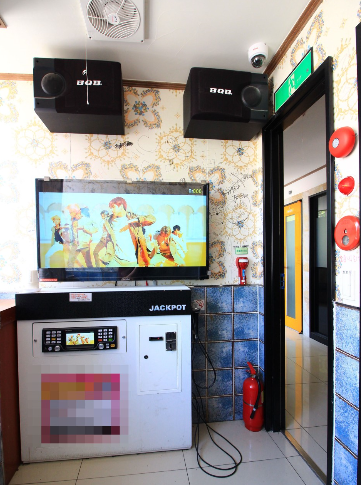 Hướng dẫn thoát nạn
출입구 및 피난안내도 확인하기
소방시설 위치 확인하기
대피로 2곳 이상 생각해 두기
Kiểm tra cổng ra vào và hướng dẫn thoát nạn
Kiểm tra vị trí thiết bị cứu hoả
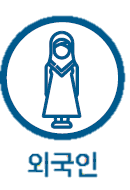 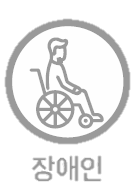 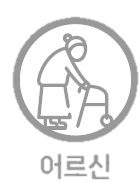 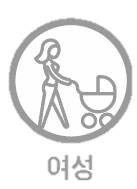 Kiểm tra trước trên 2 lối thoát hiểm
12
người nước ngoài
người lớn tuổi
phụ nữ
người tàn tật
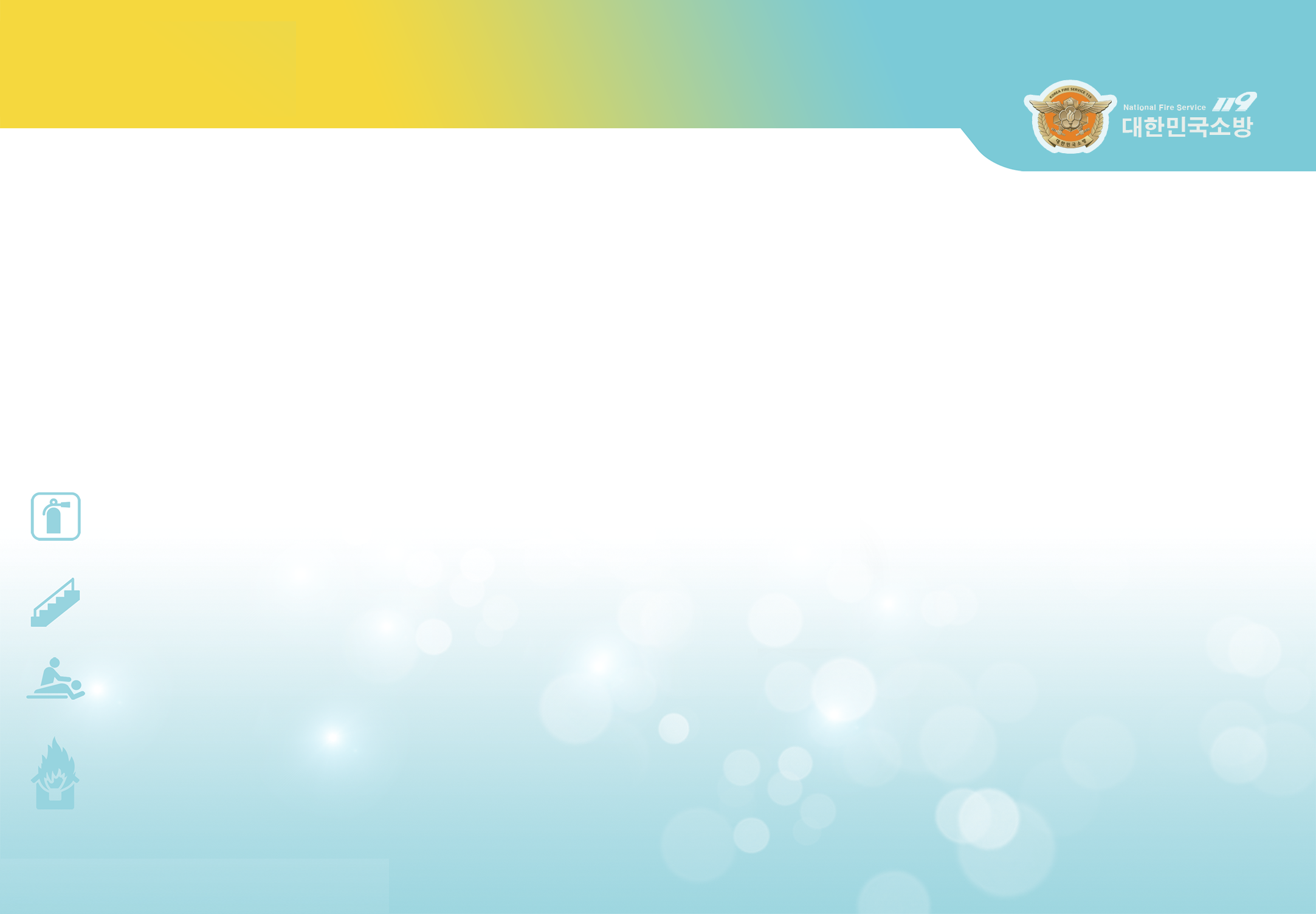 Yêu cầu về an toàn và thoát hiểm
4
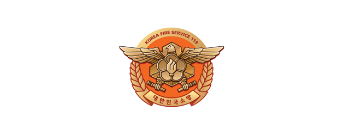 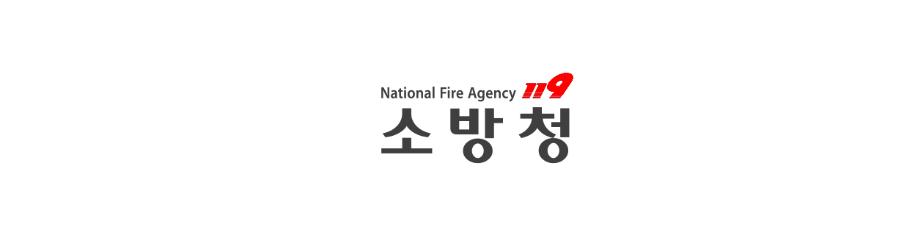 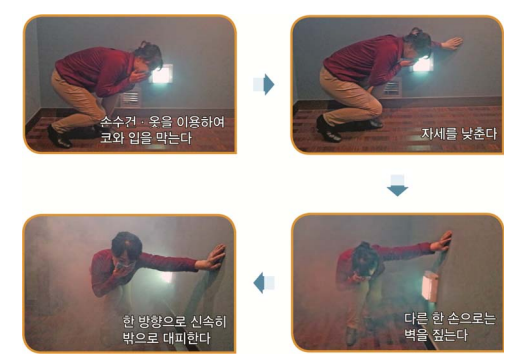 “
Điều cần nhớ khi gặp hoả hoạn là không hoảng sợ khi ngạt thở vì hít phải khí gas và khói
Bịt mũi và mồm,hạ thấp cơ thể và hành động bình tĩnh
”
Che miệng và mũi bằng khen tay hoặc áo
Hạ thấp tư thế
Một tay bám vào tường
Tháo chạy thật nhanh về 1 hướng
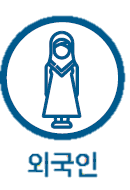 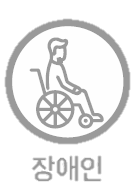 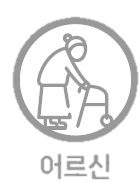 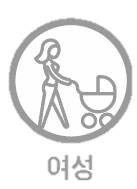 13
người nước ngoài
người lớn tuổi
phụ nữ
người tàn tật
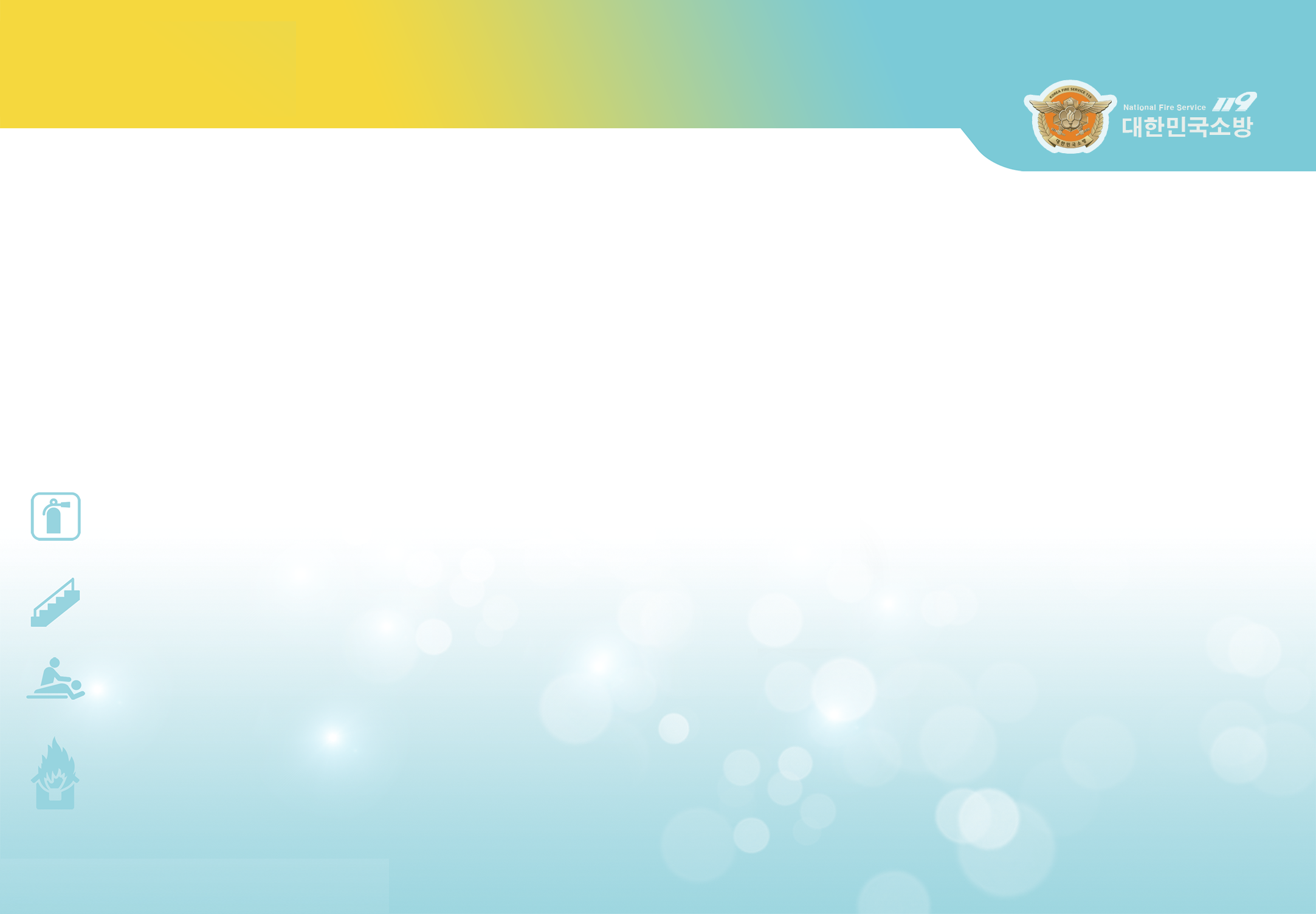 Chìa khoá trong an toàn cháy nổ
*
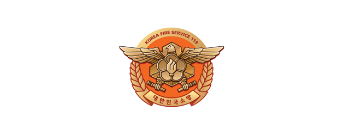 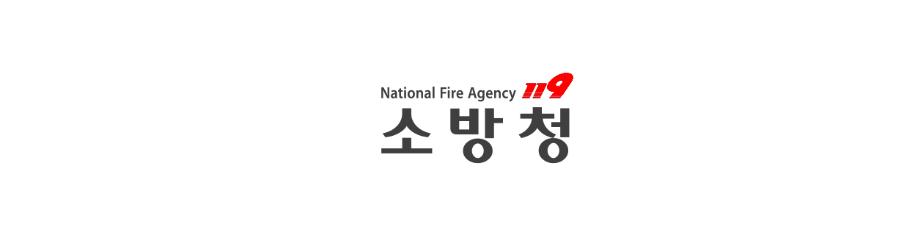 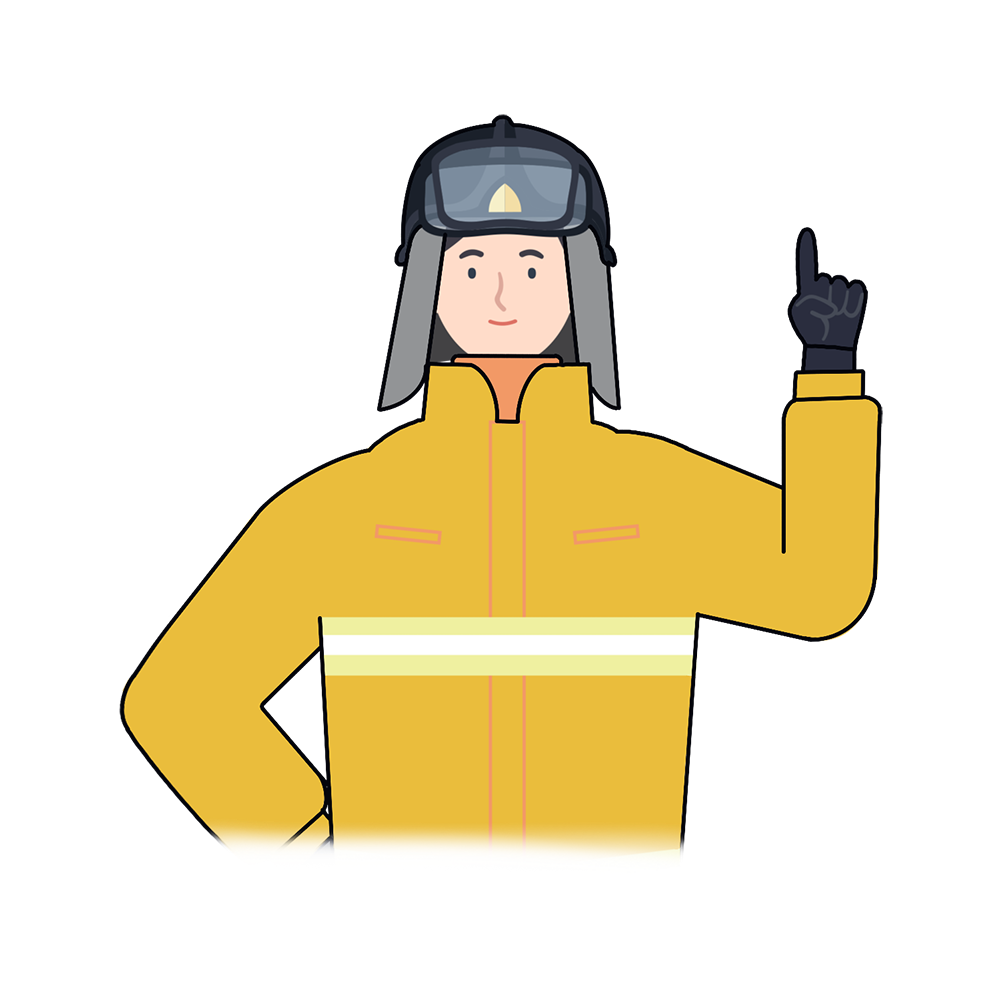 “
Với đặc điểm của những địa điểm đông người sử dụng như phòng karaoke,chúng ta cần bình tĩnh xử lý và thoát hiểm khi có hoả hoạn
“
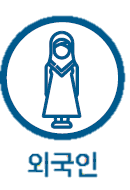 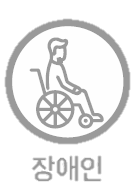 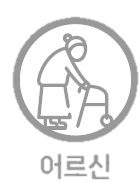 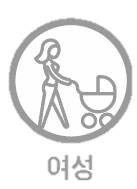 người nước ngoài
người lớn tuổi
phụ nữ
người tàn tật
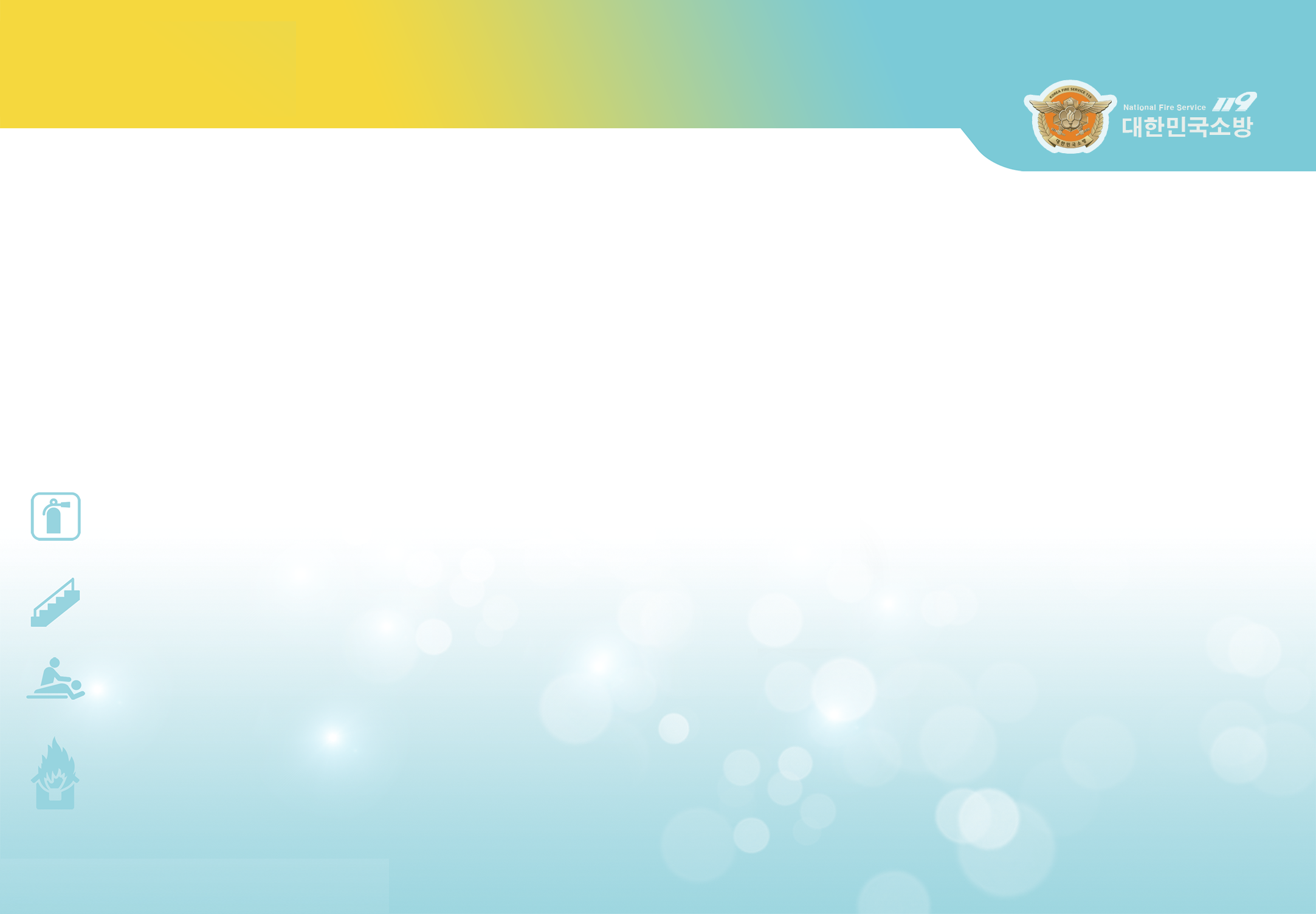 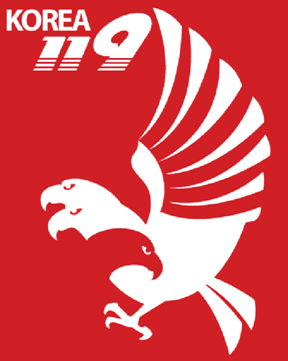 Hoả hoạn ở quán karaoke
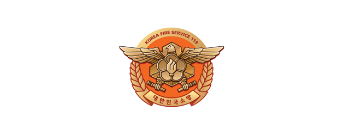 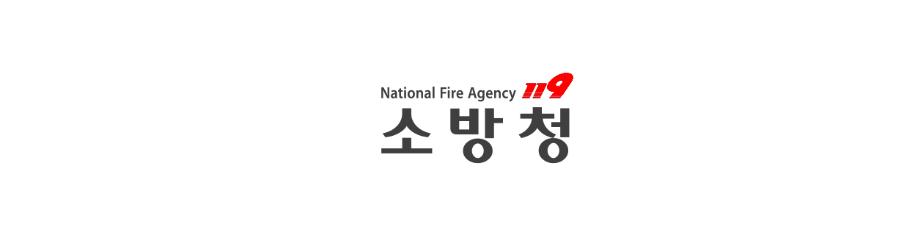 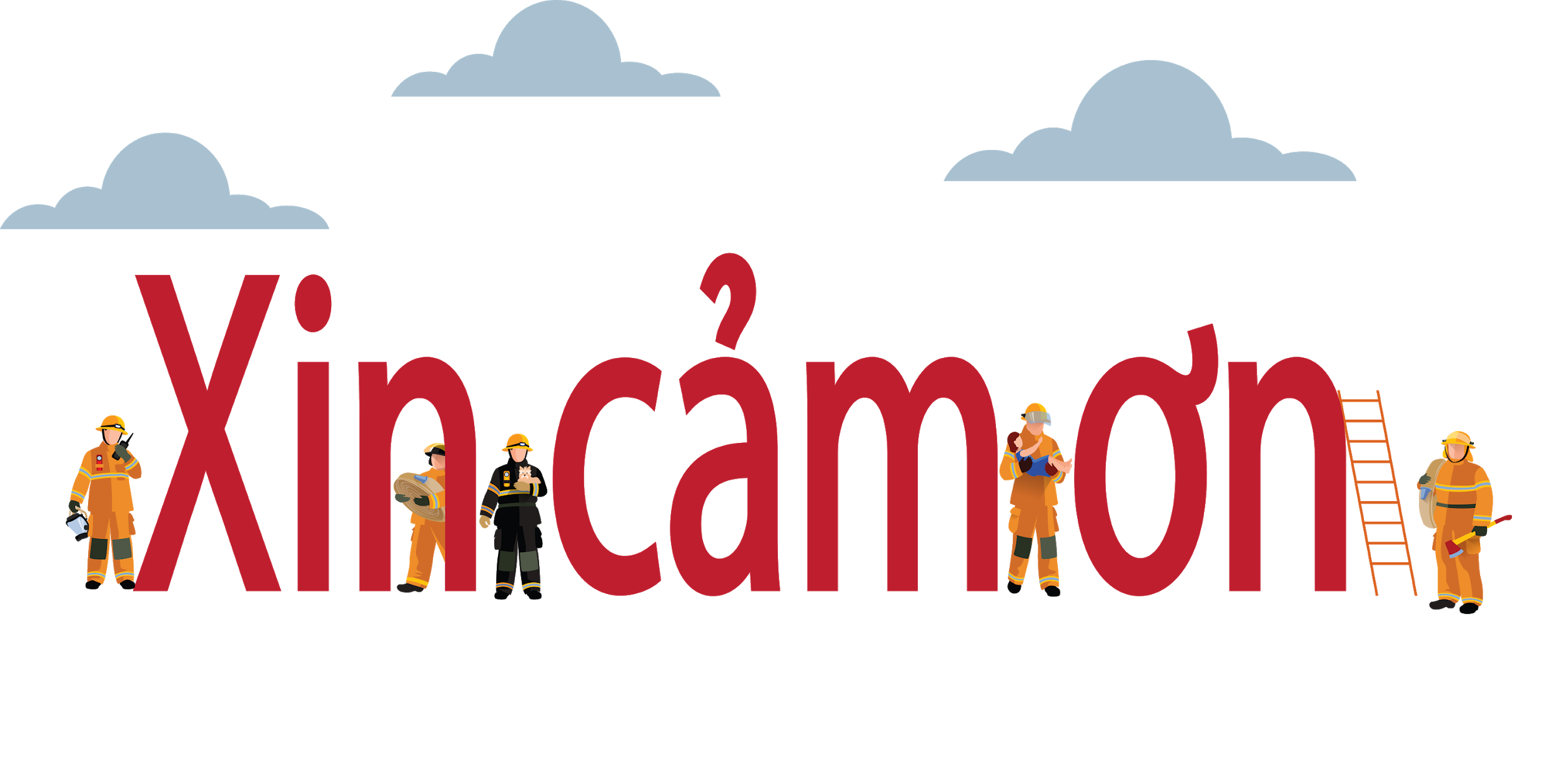 Giáo dục an toàn phòng và chữa cháy là nền tảng của hạnh phúc toàn dân.